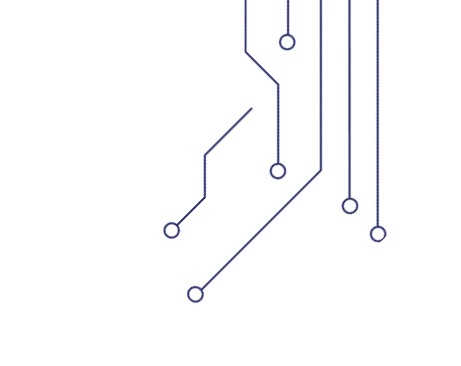 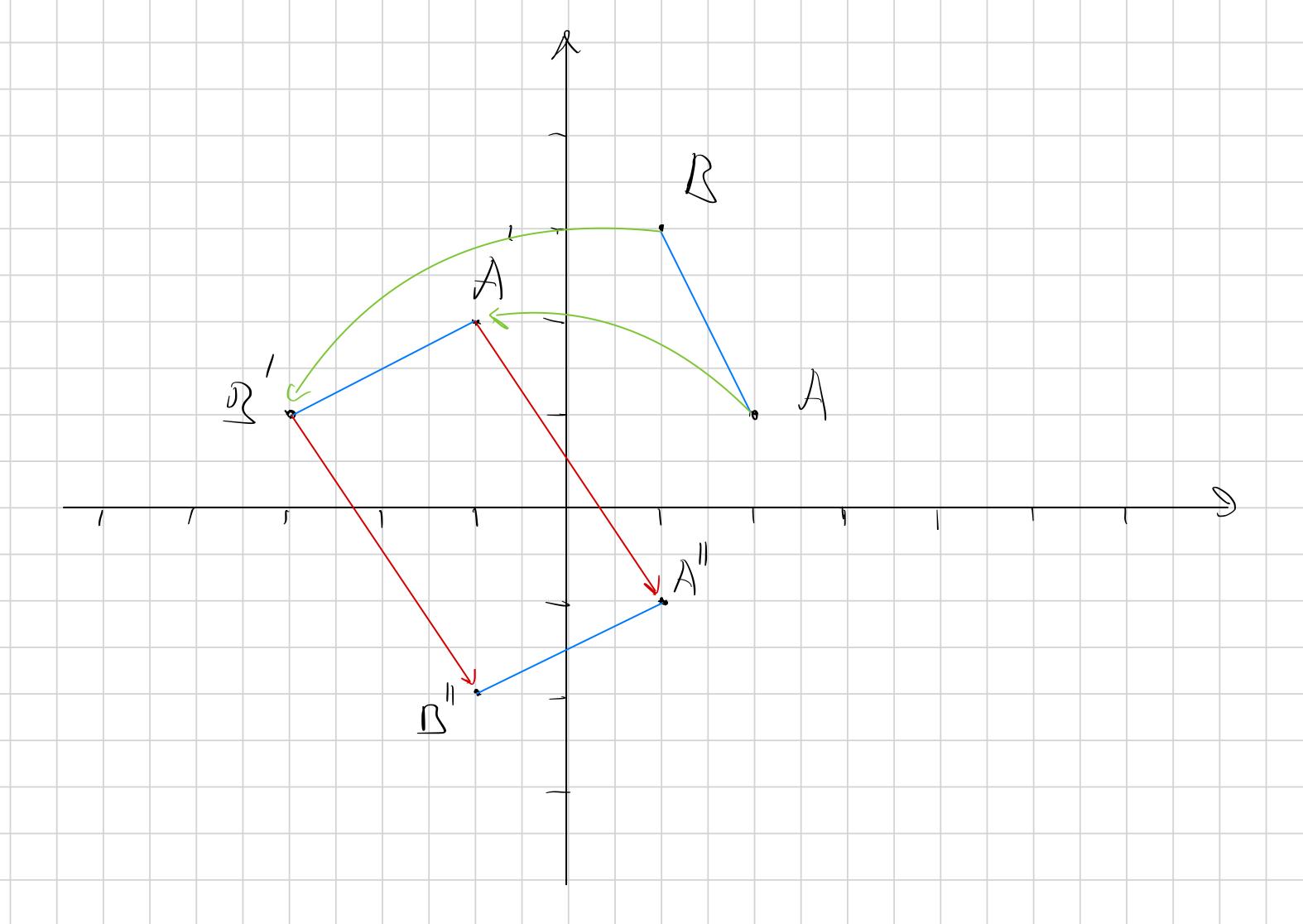 Affine Isometries
Computer-assisted mathematics
Youssef Daoudi El Boukhrissi
Jan Kirschbaum
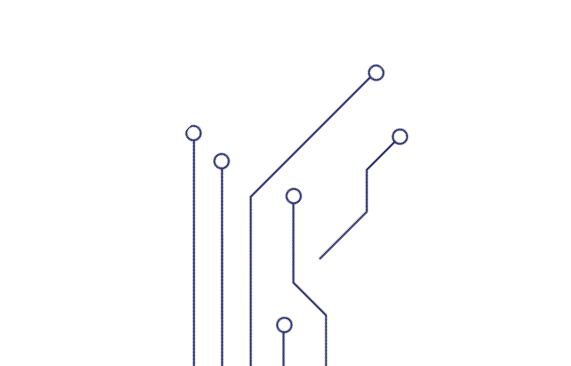 1
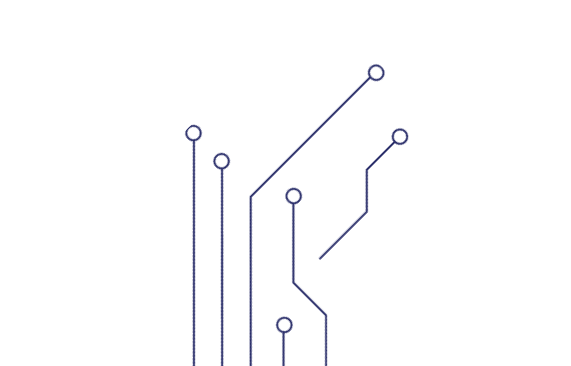 DEFINITION IN LEAN
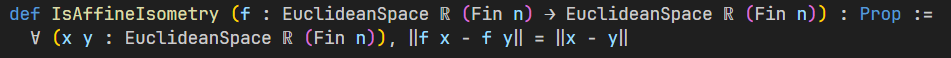 LEMMA: SUBTRACTING A CONSTANT OF AN AFFINE ISOMETRY YIELDS AN AFFINE ISOMETRY
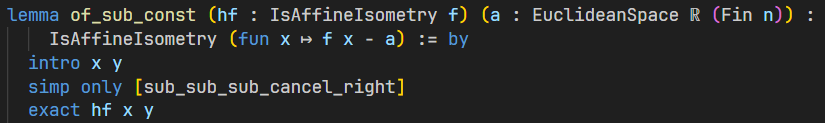 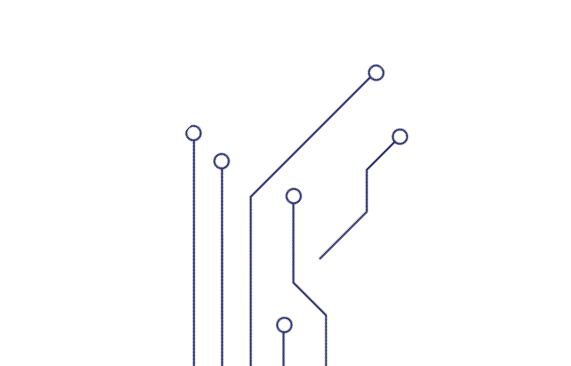 2
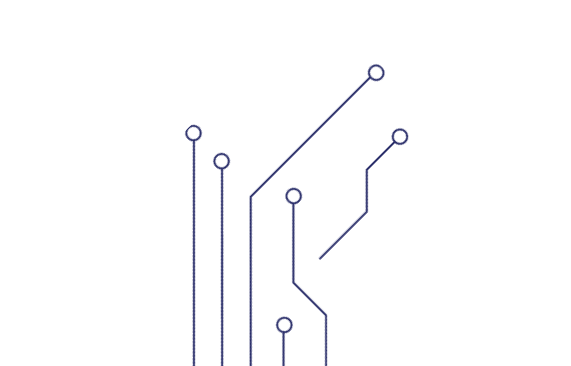 PROOF OF: || f(x) || = || x ||
GOAL
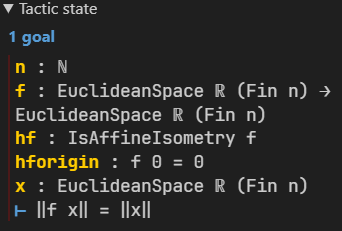 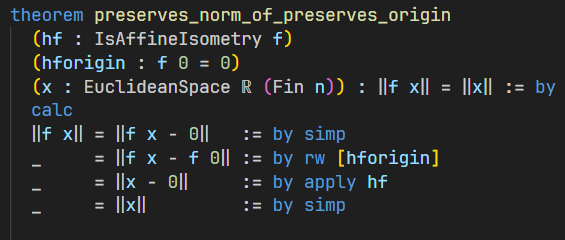 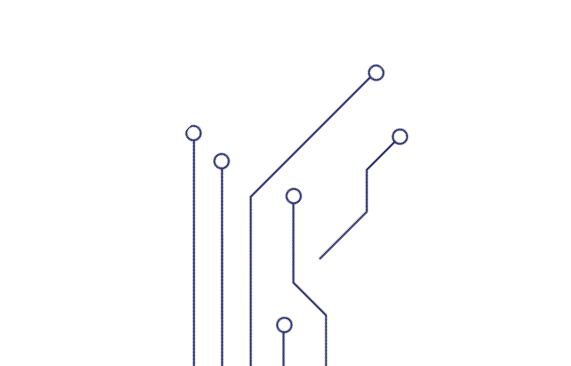 3
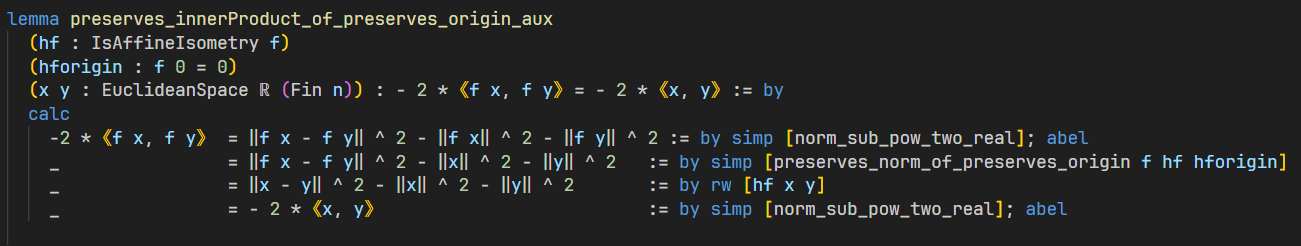 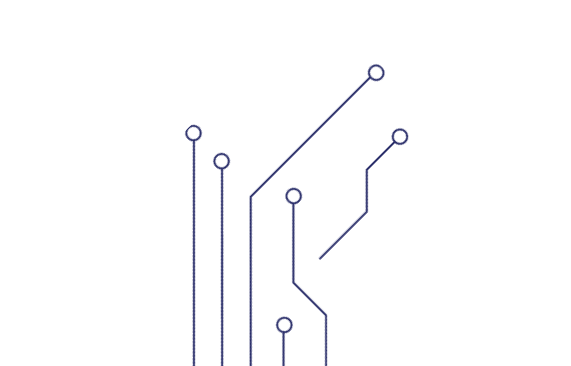 abel: Abelian group axioms
norm_sub_pow_two_real: ‖x - y‖² = ‖x‖² - 2 * <x, y> + ‖y‖²
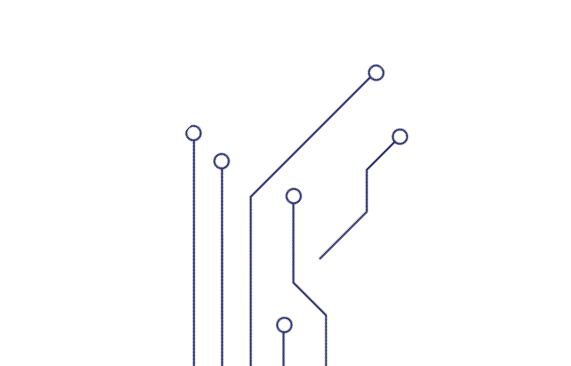 4
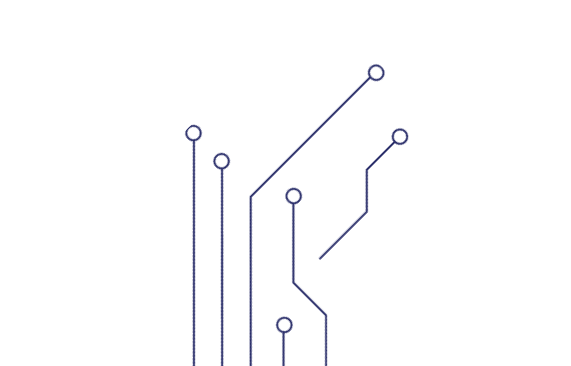 THEOREM: IF AN AFFINE ISOMETRY PRESERVES THE ORIGIN, IT  						PRESERVES THE INNERPRODUCT
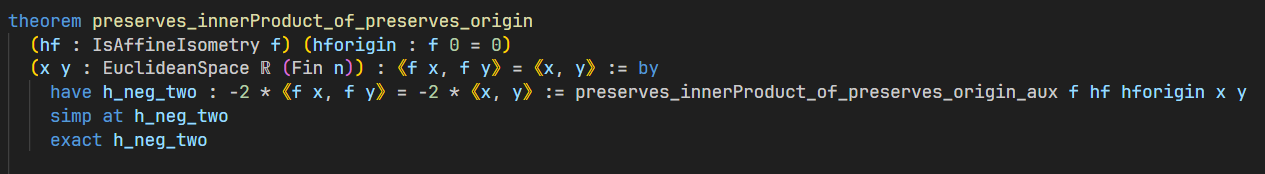 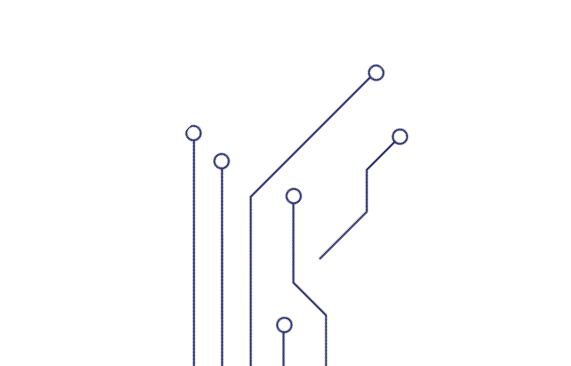 5
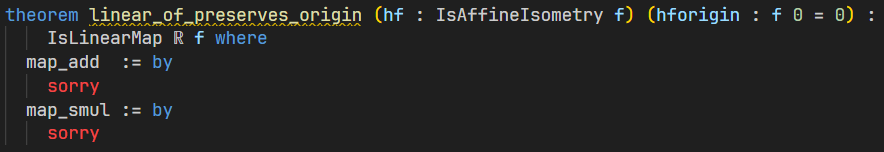 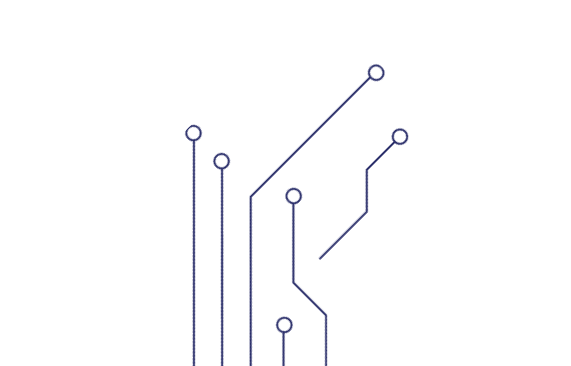 map_add
map_smul
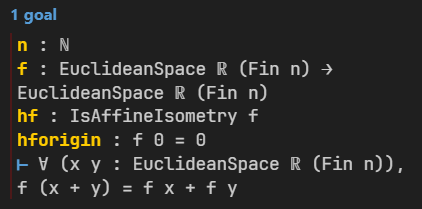 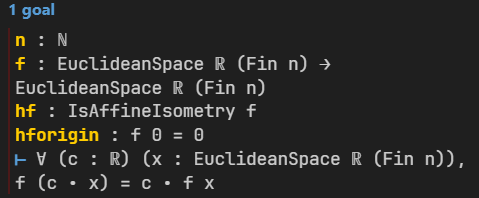 6
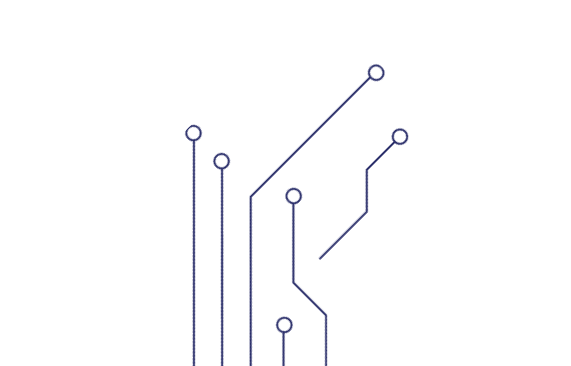 PROOF OF: map_add
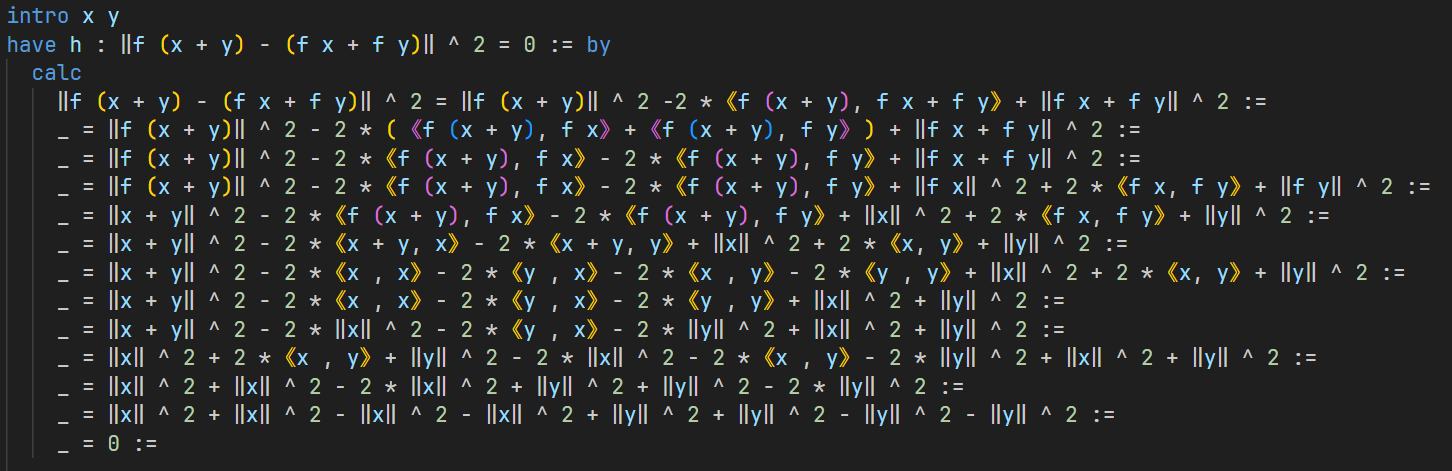 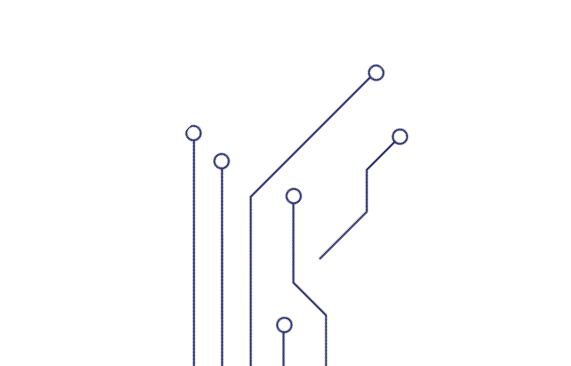 7
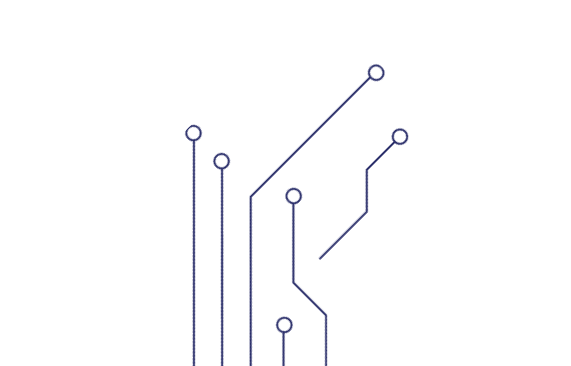 PROOF OF: map_add
GOAL
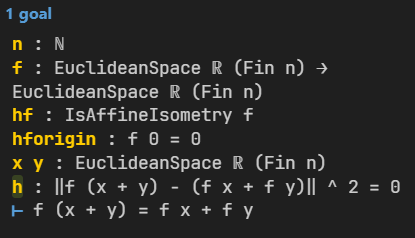 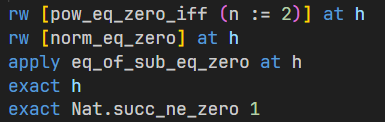 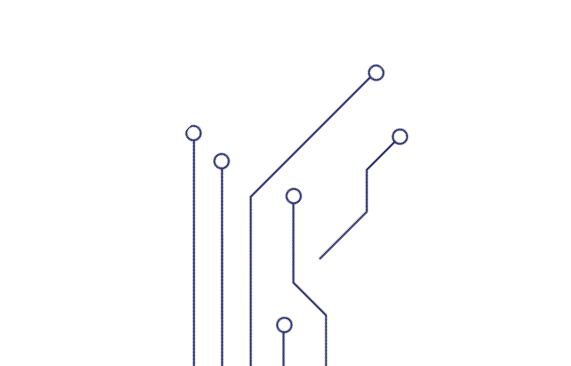 8
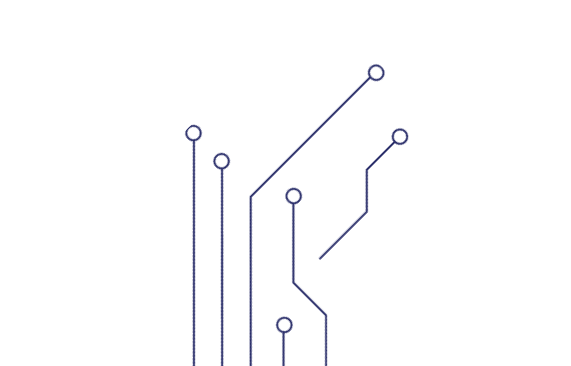 GOAL
PROOF OF: map_add
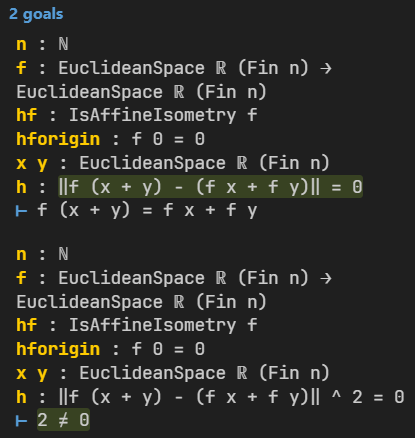 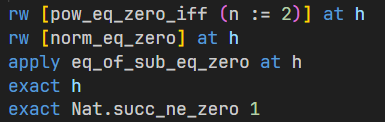 9
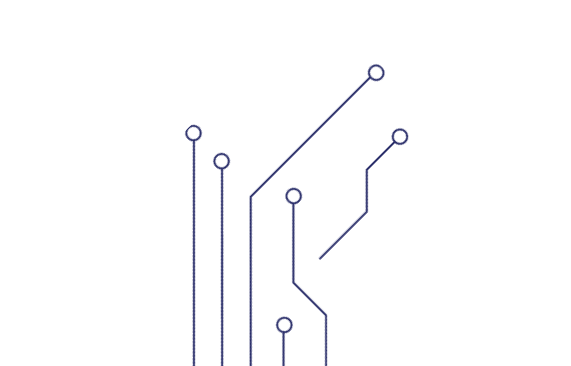 PROOF OF: map_add
GOAL
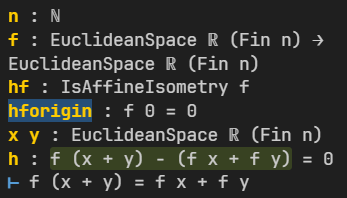 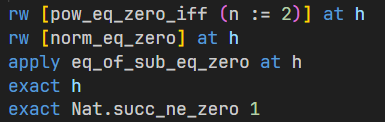 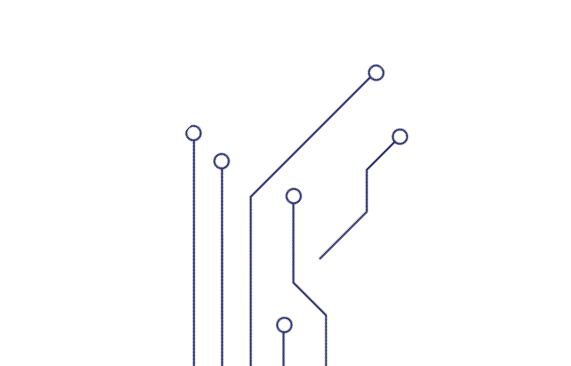 10
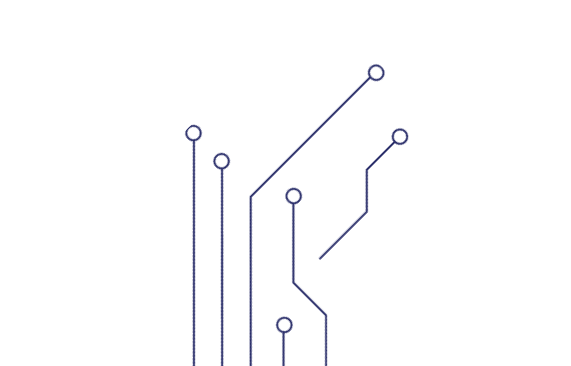 PROOF OF: map_add
GOAL
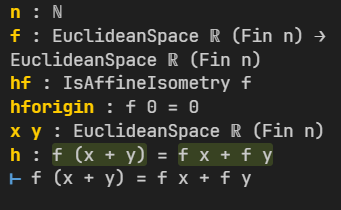 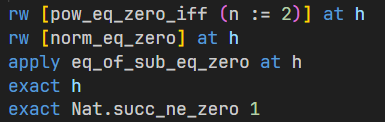 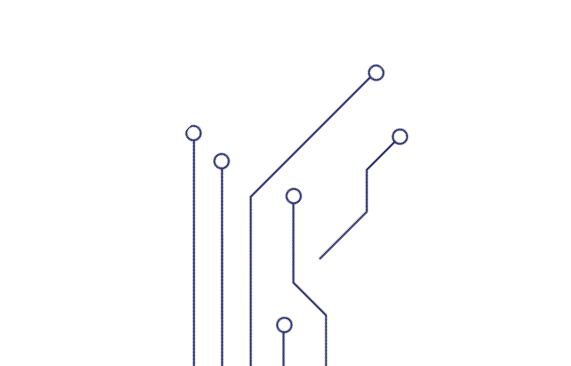 11
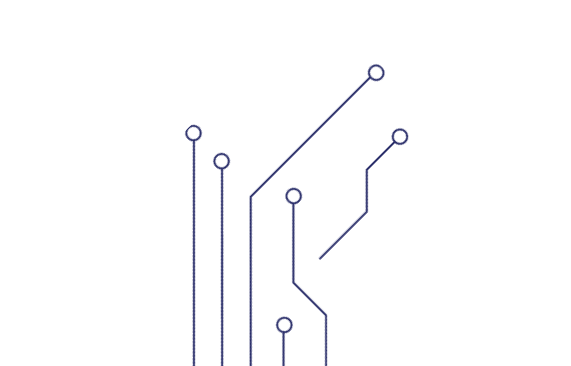 PROOF OF: map_add
GOAL
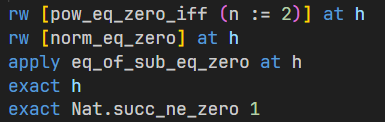 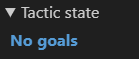 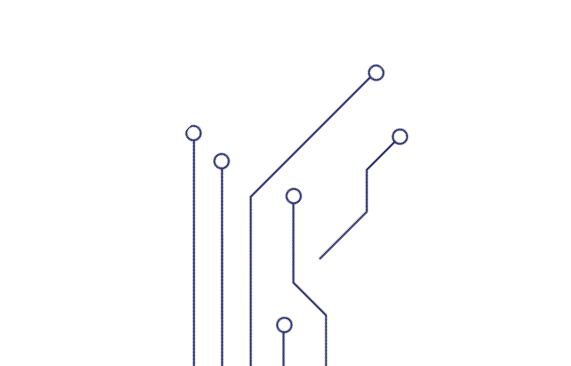 12
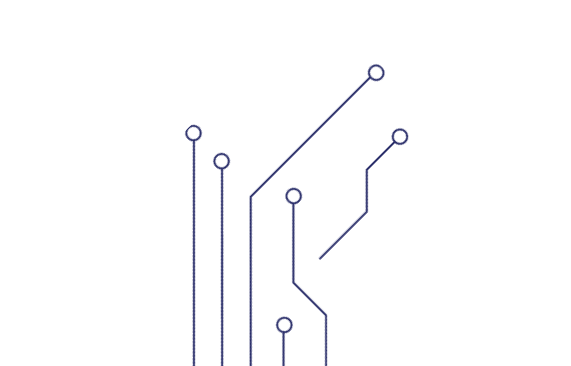 PROOF OF: map_smul
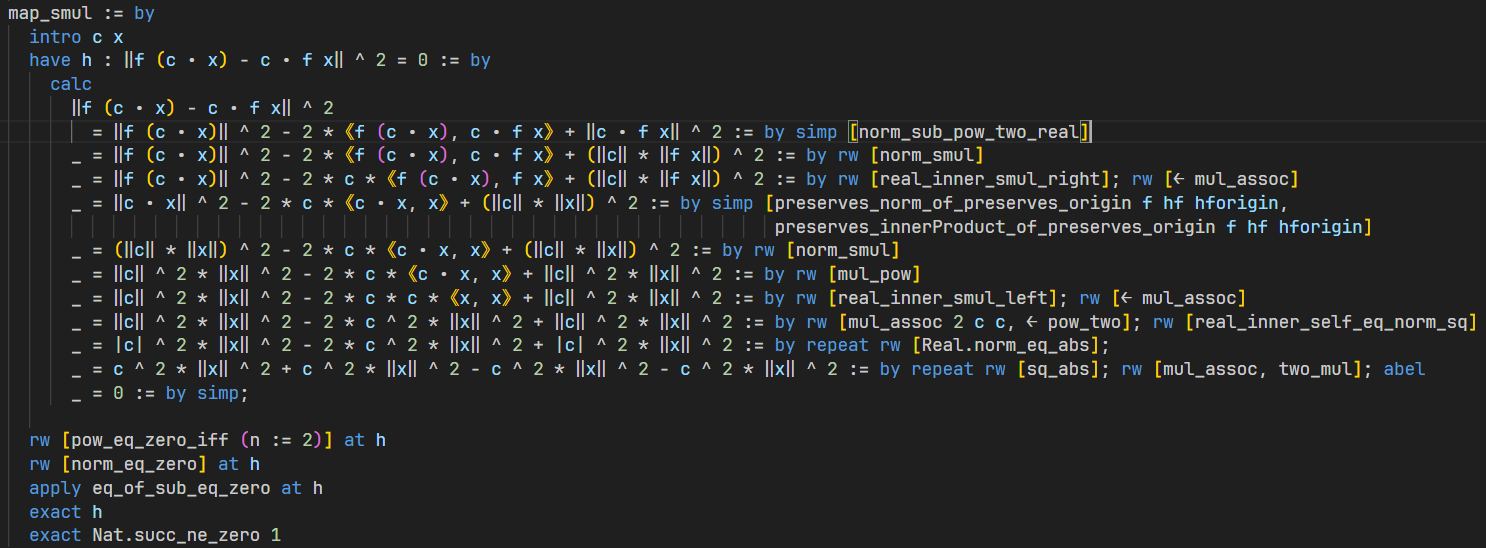 13
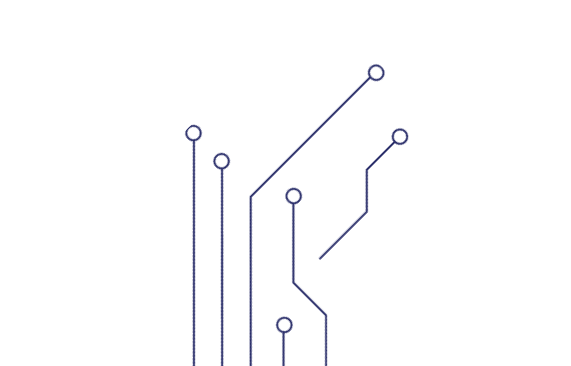 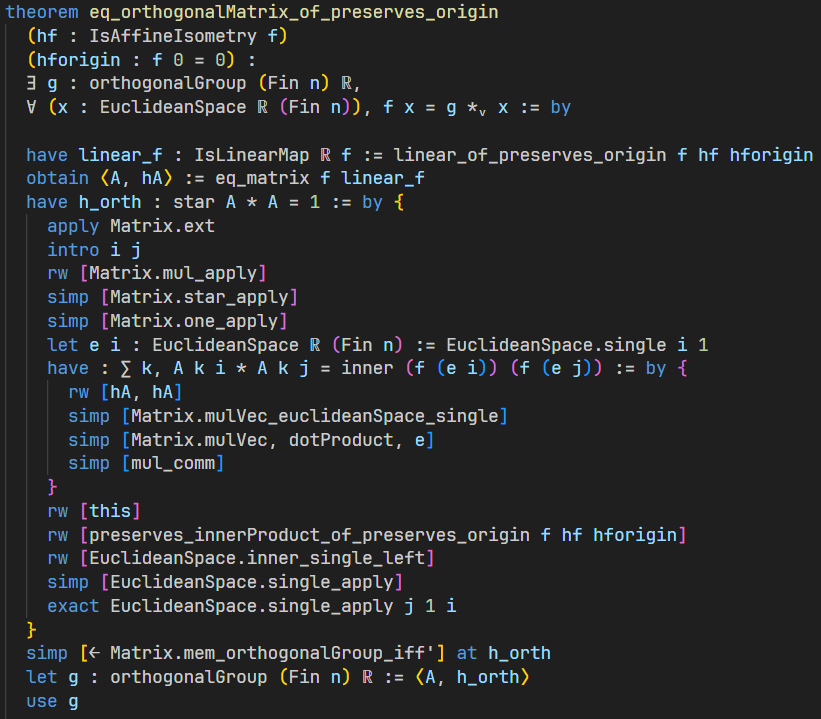 GOAL
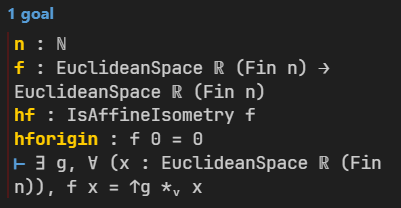 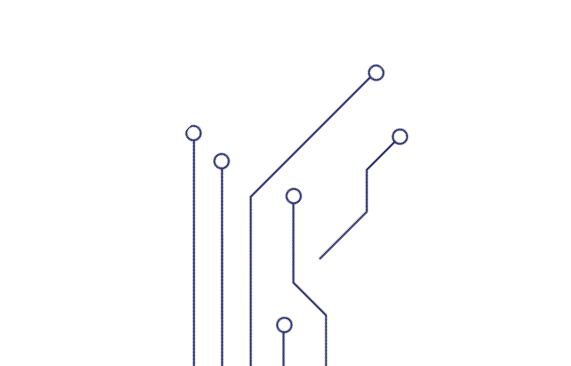 14
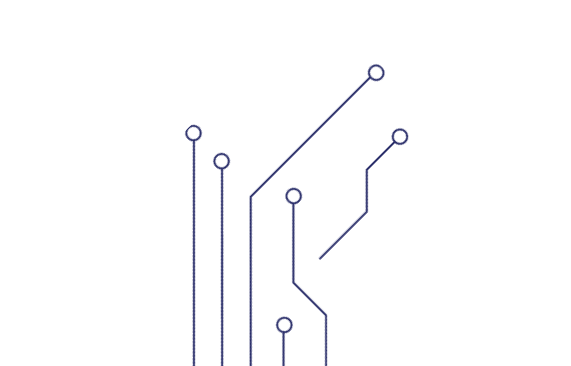 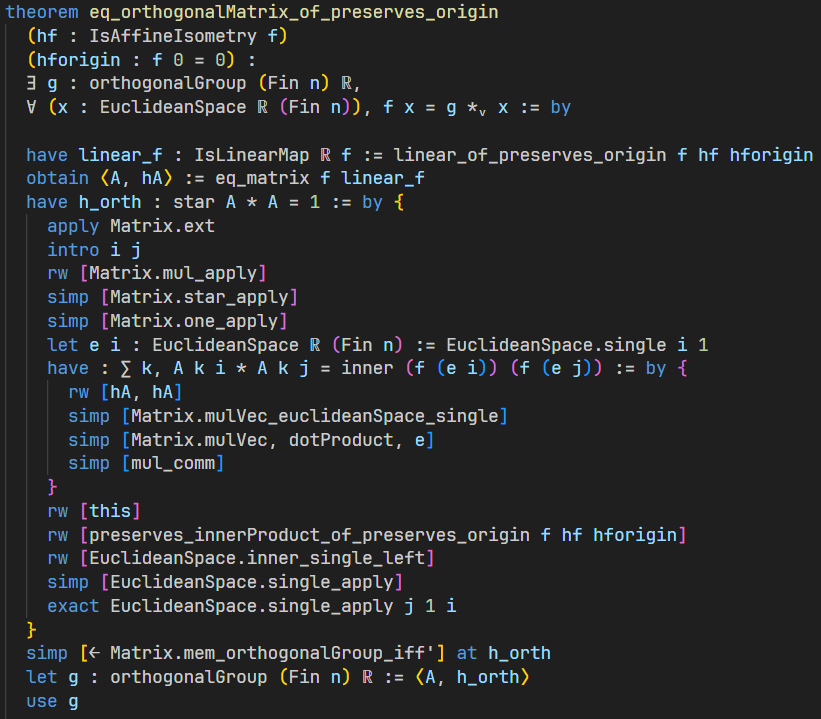 GOAL
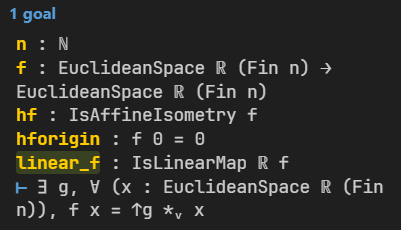 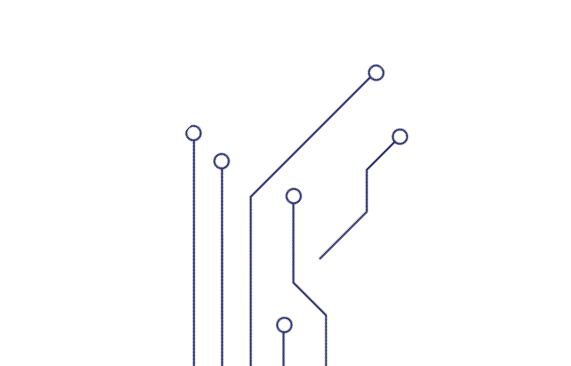 15
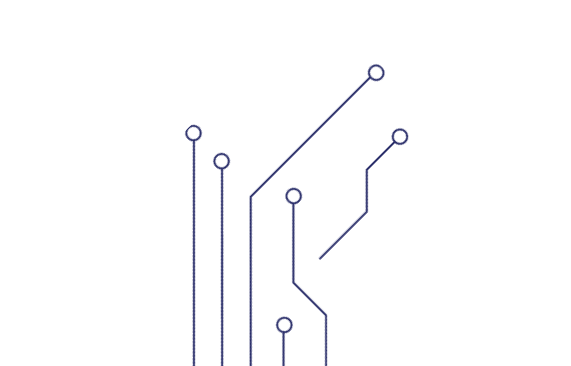 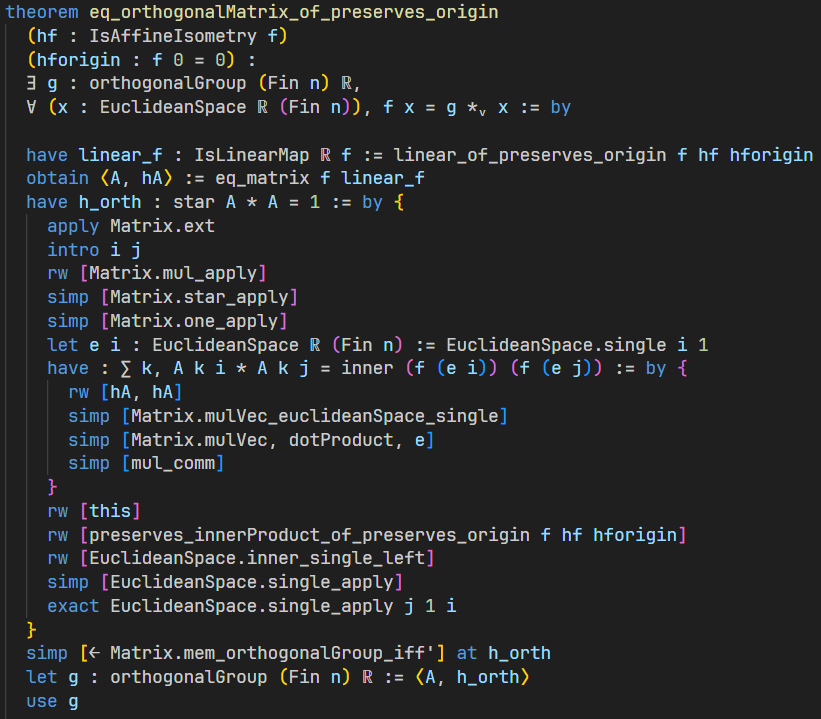 GOAL
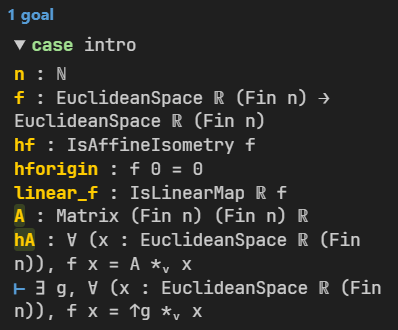 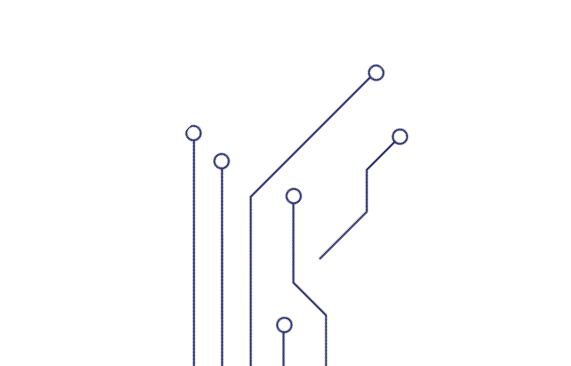 16
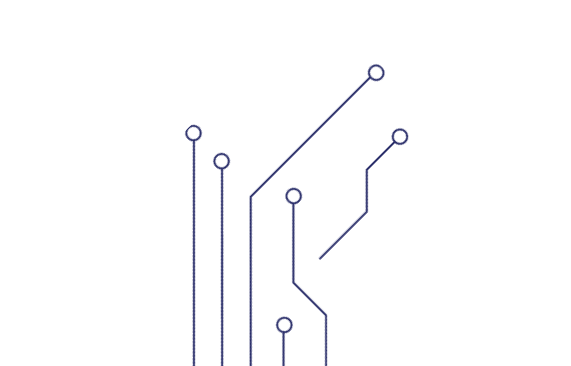 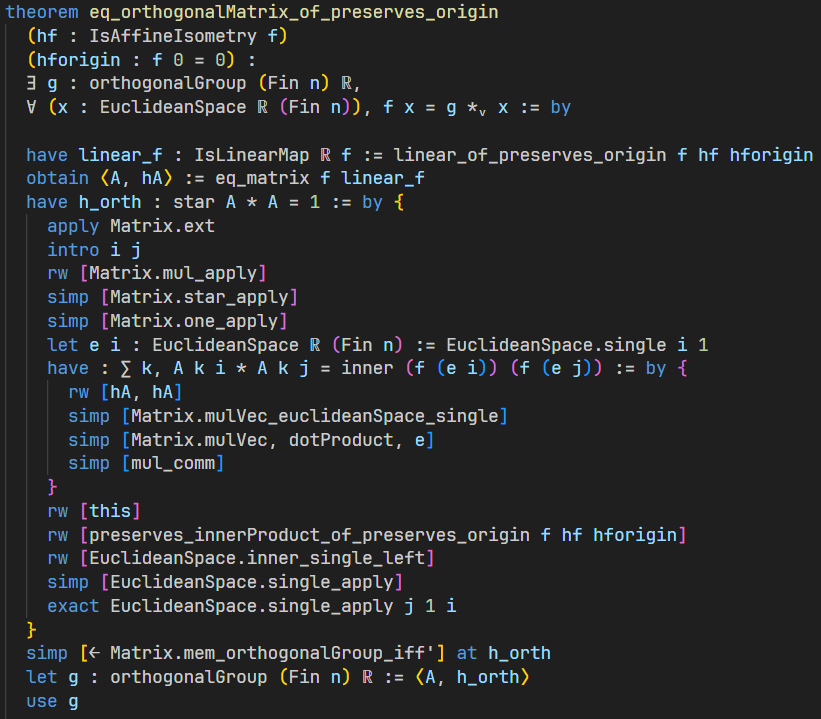 GOAL
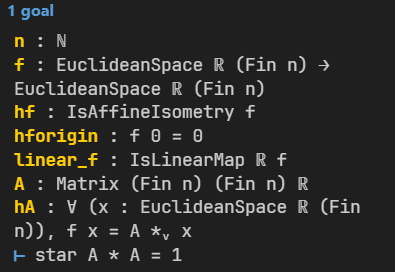 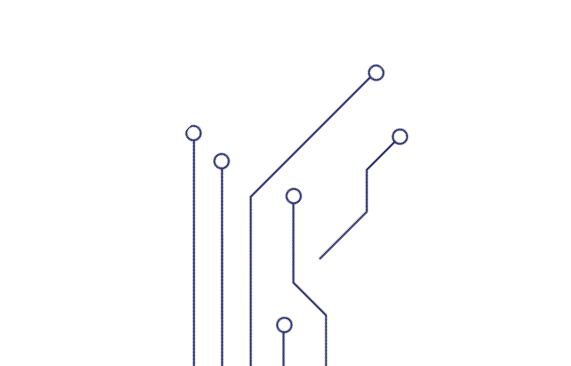 17
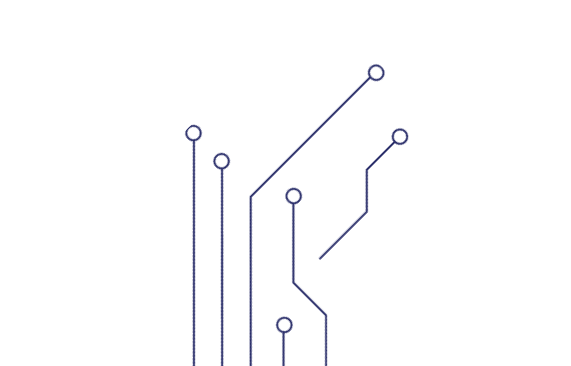 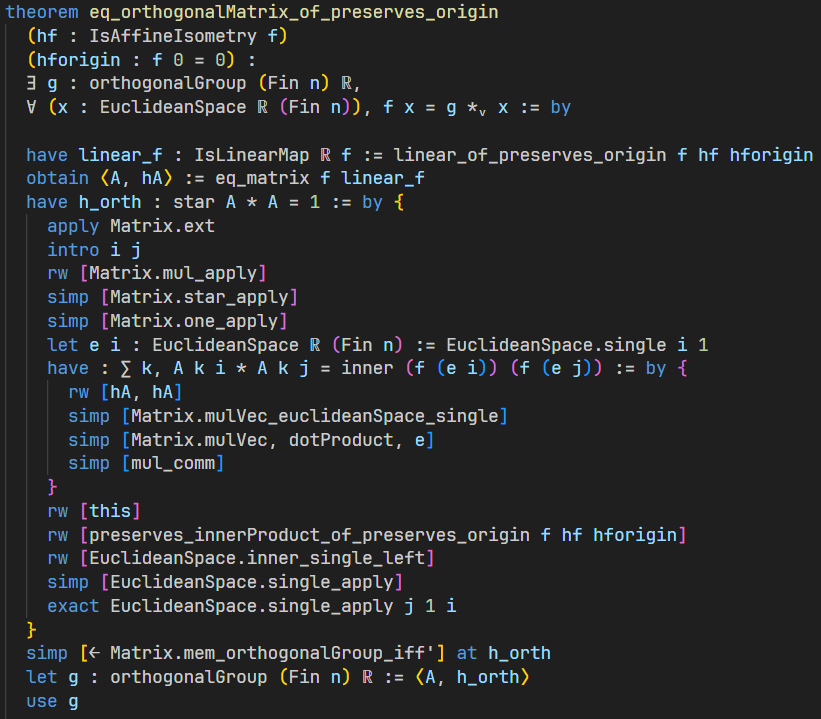 GOAL
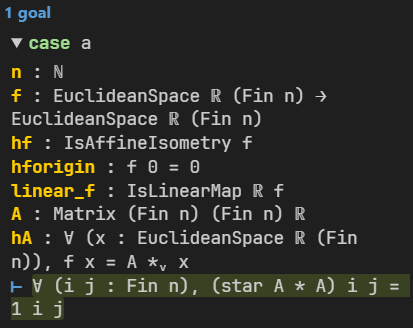 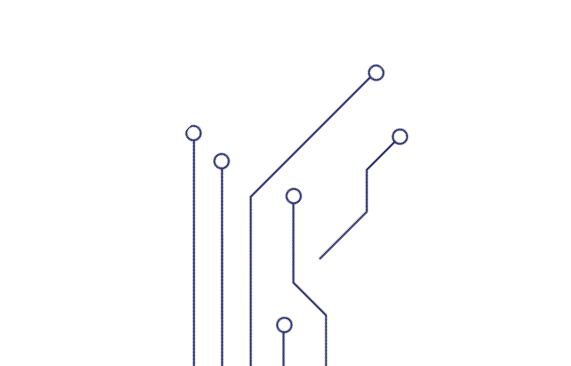 18
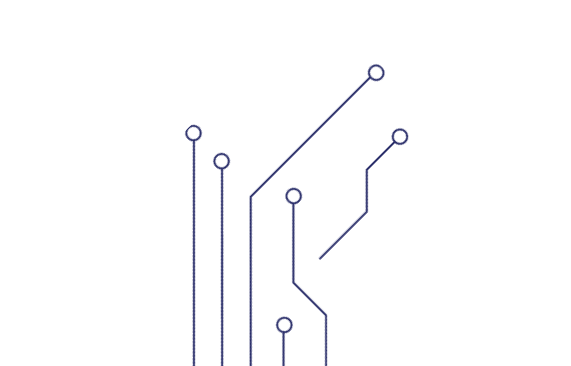 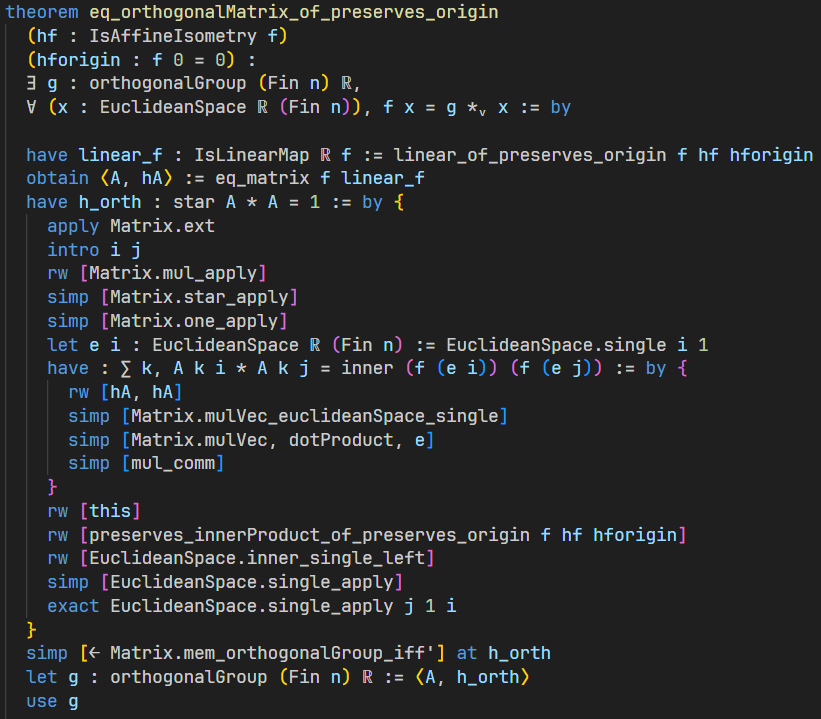 GOAL
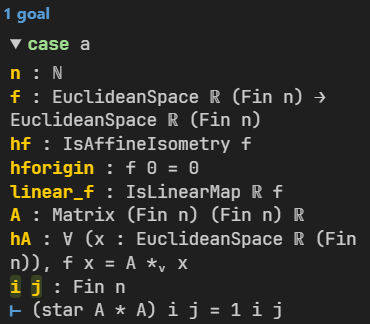 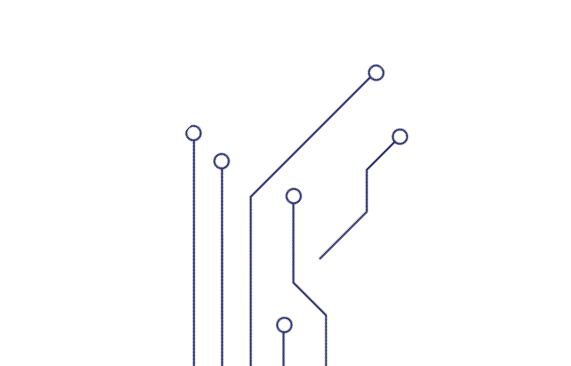 19
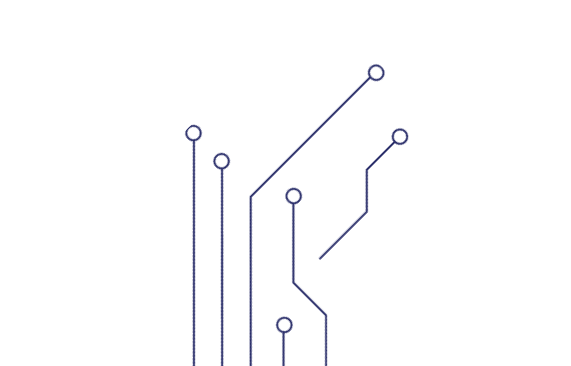 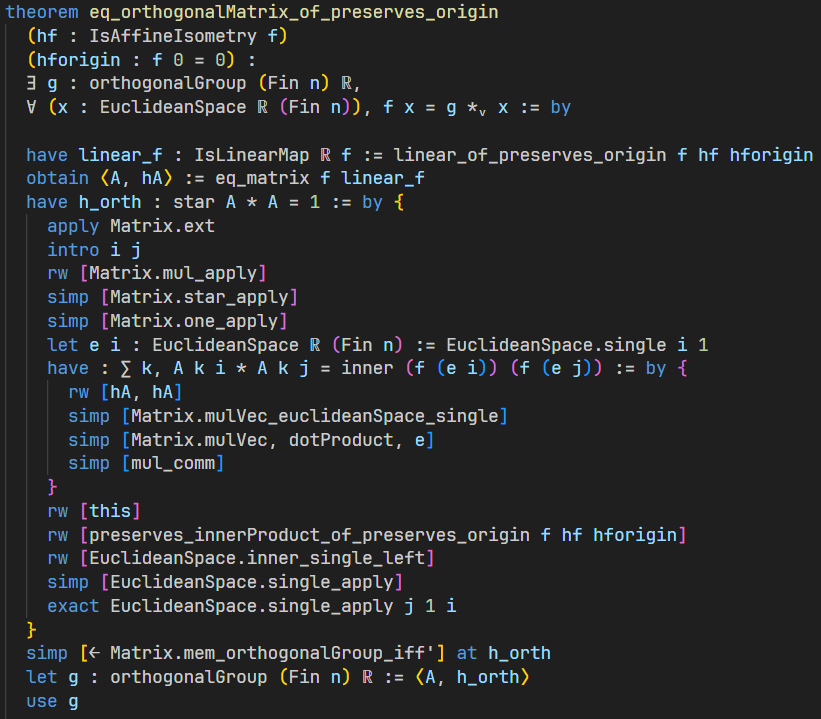 GOAL
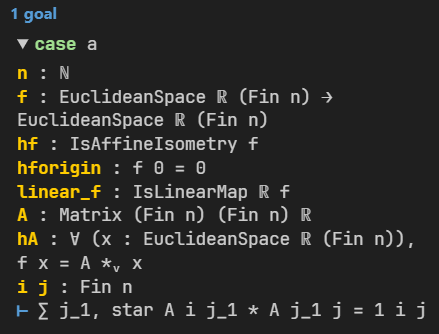 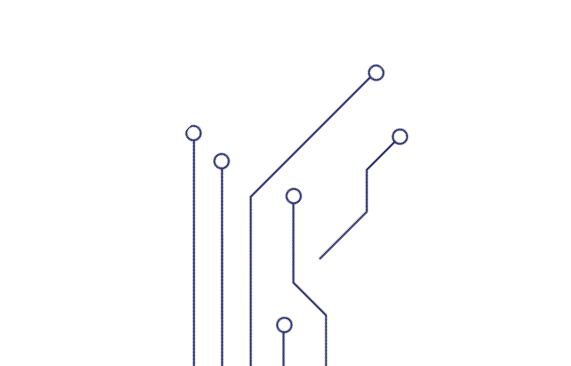 20
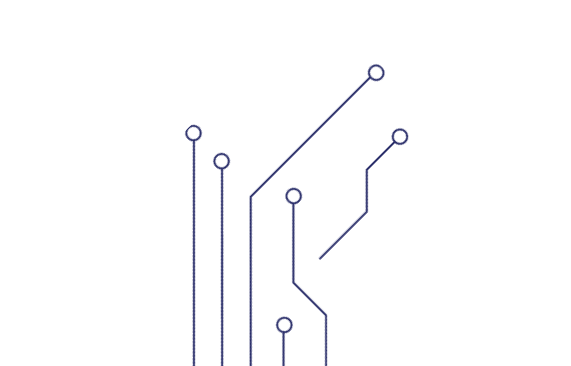 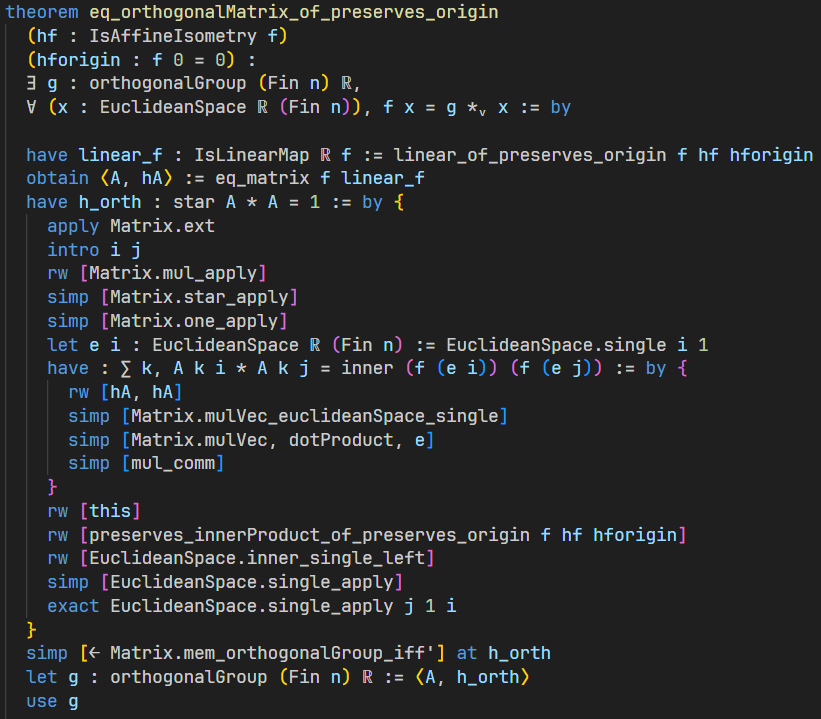 GOAL
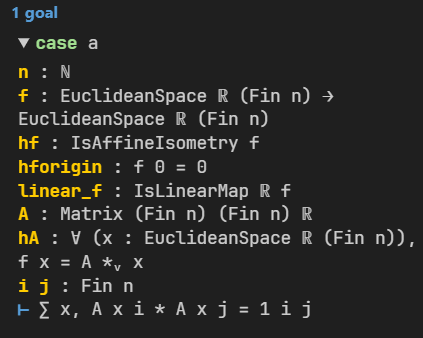 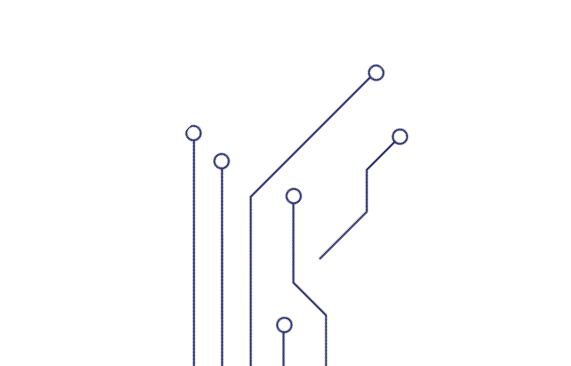 21
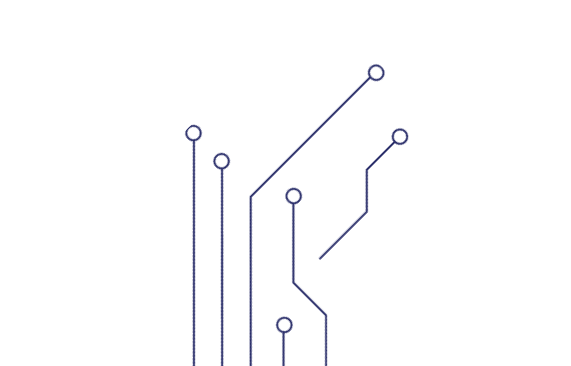 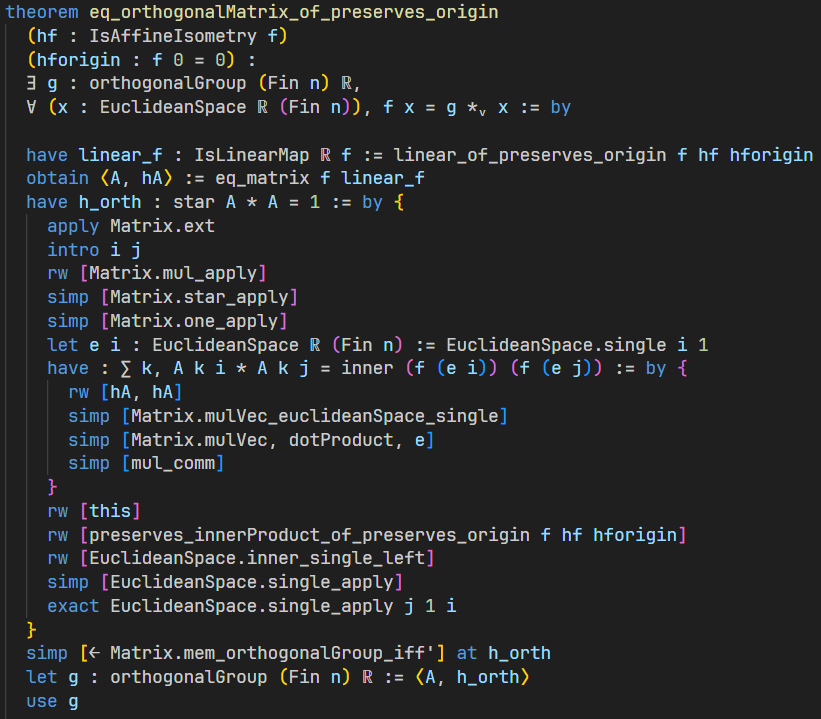 GOAL
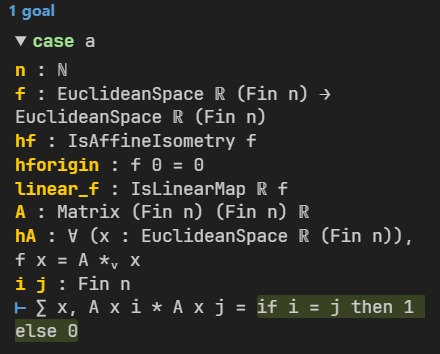 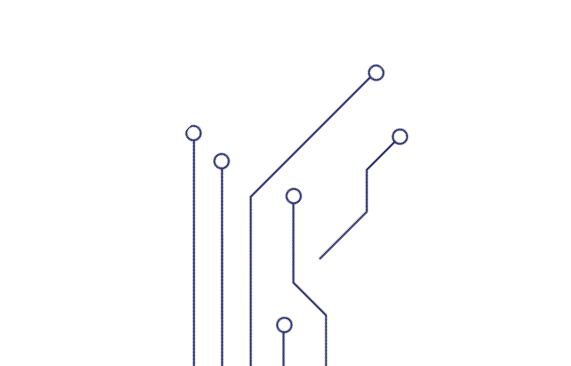 22
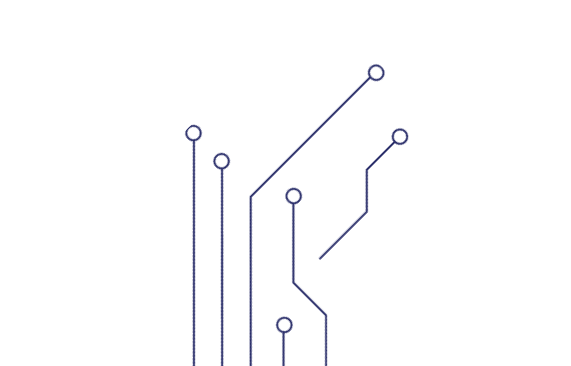 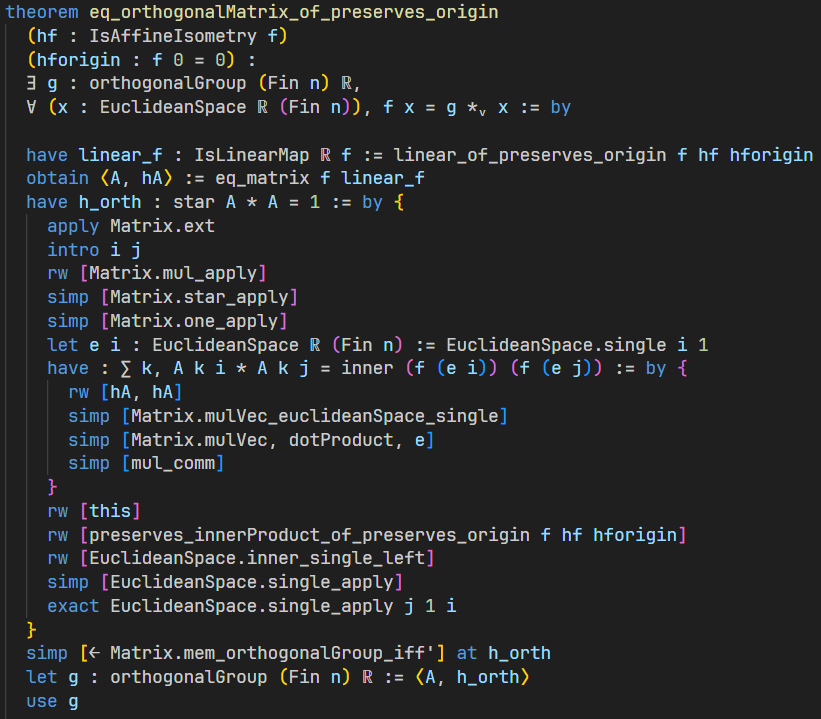 GOAL
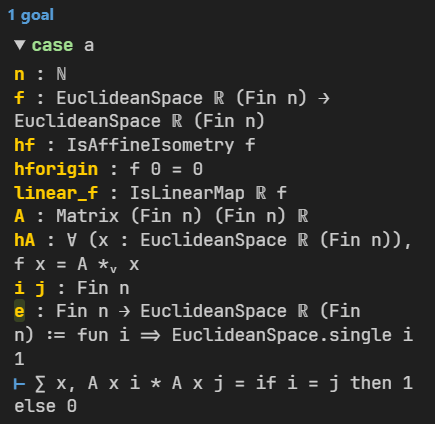 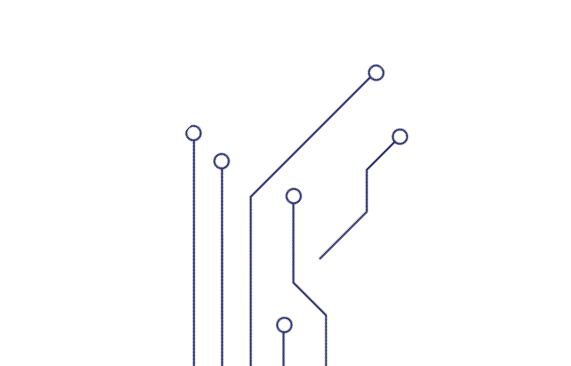 23
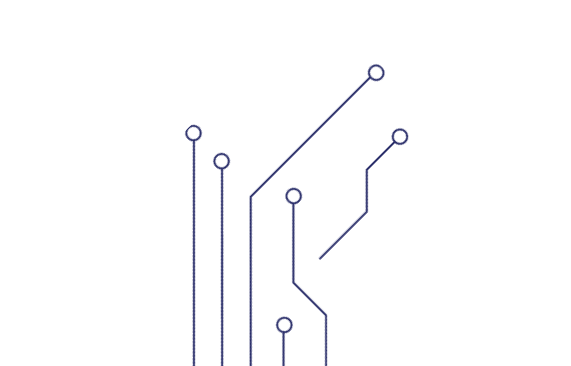 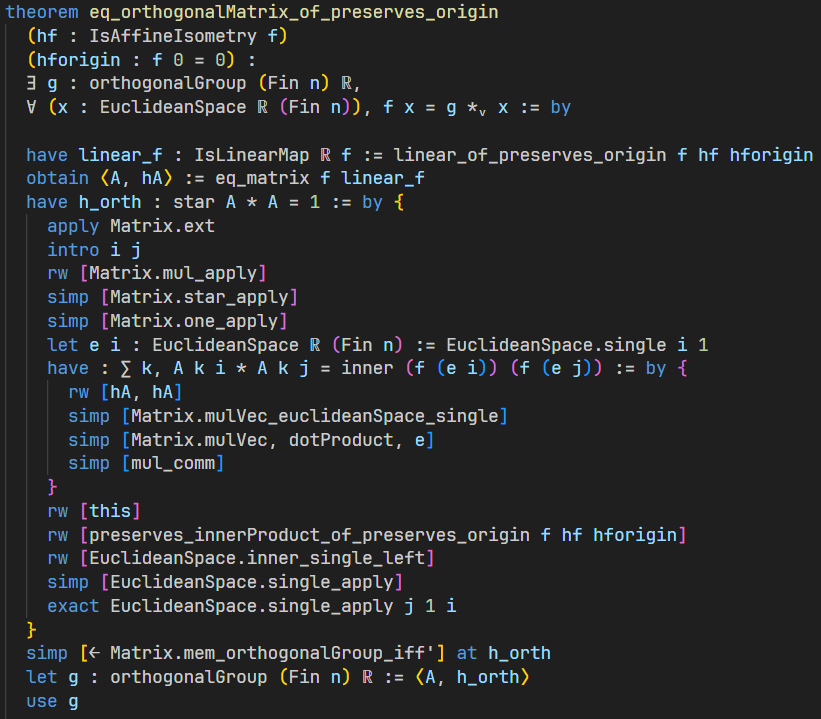 GOAL
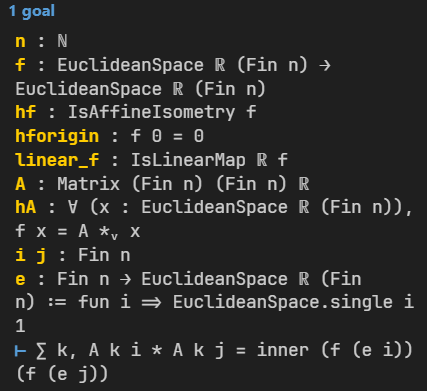 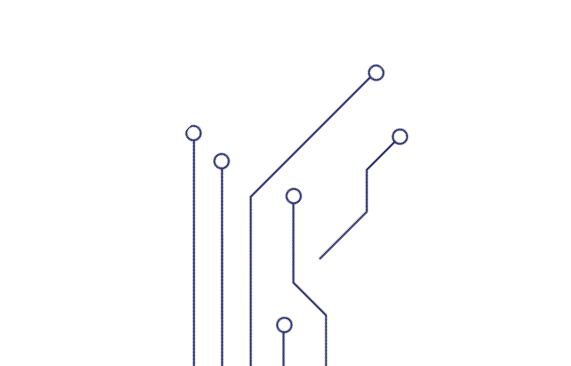 24
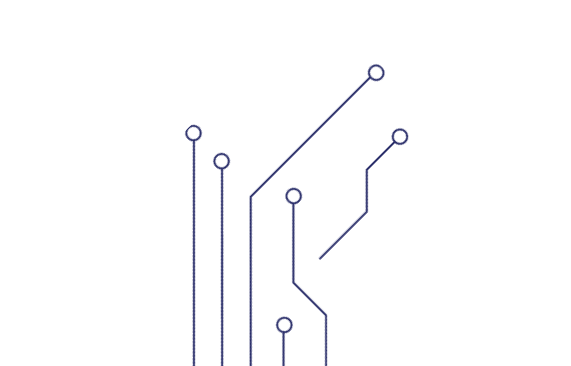 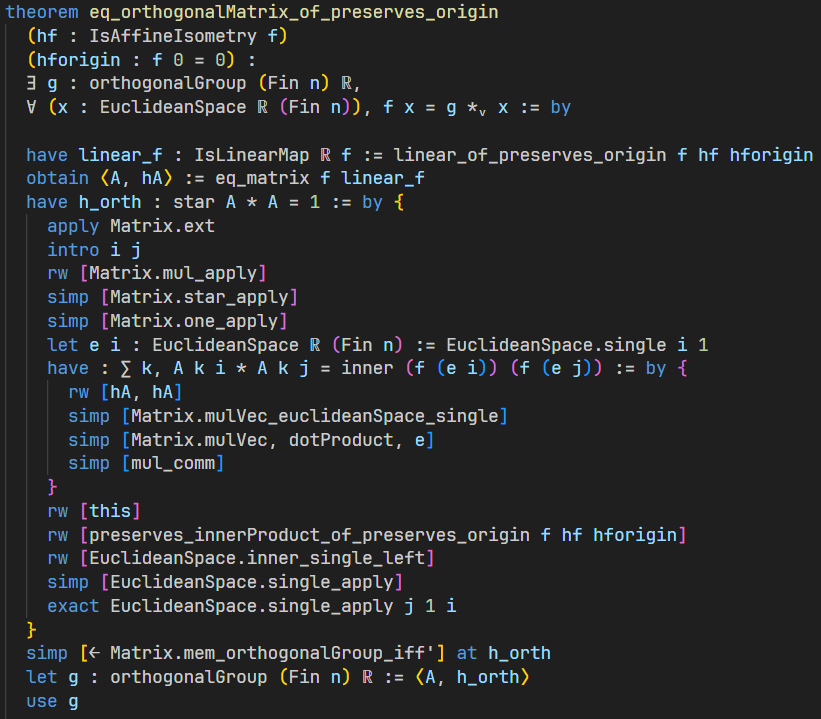 GOAL
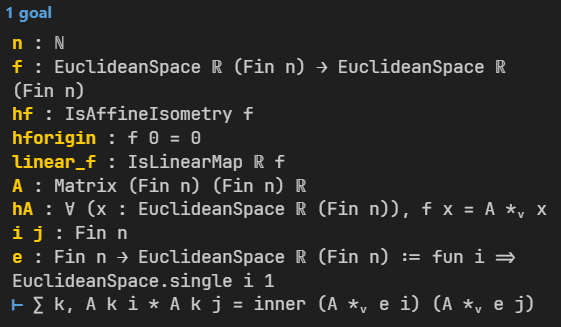 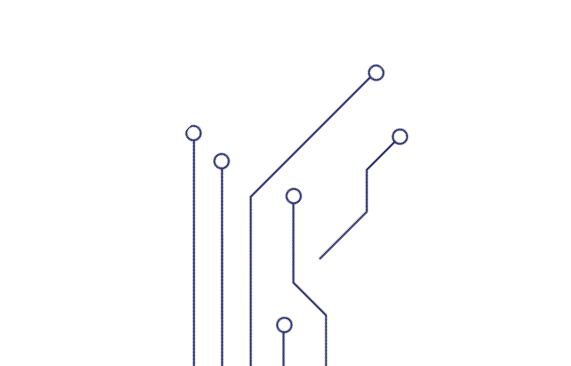 25
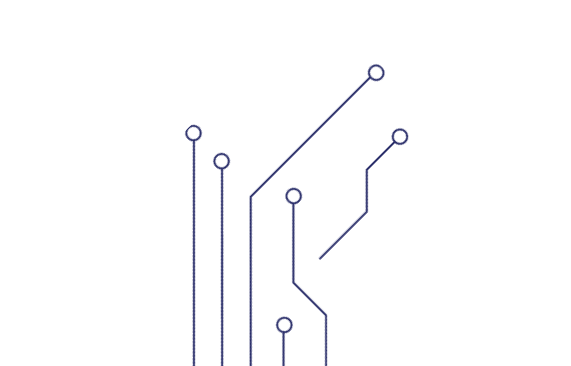 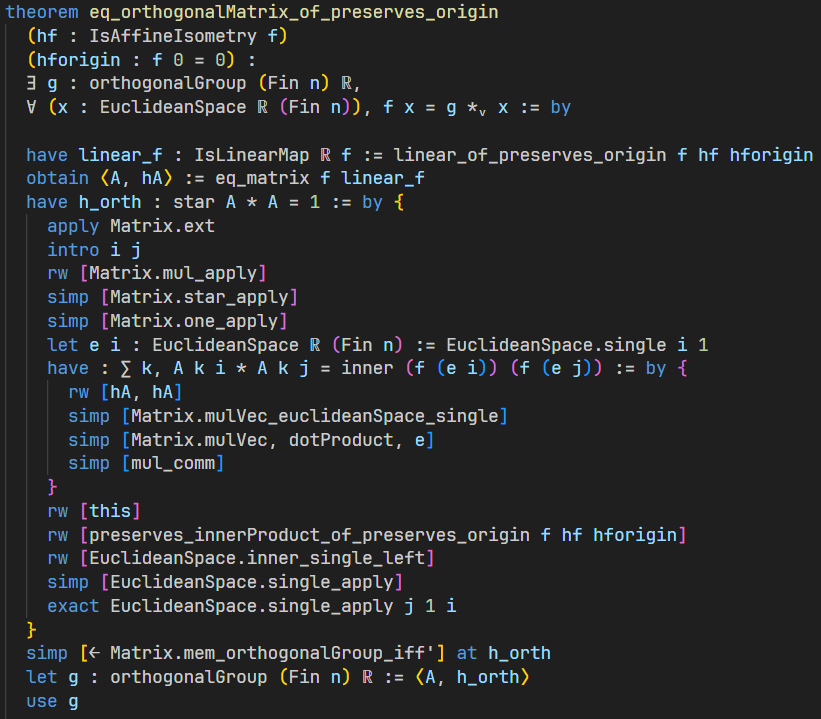 GOAL
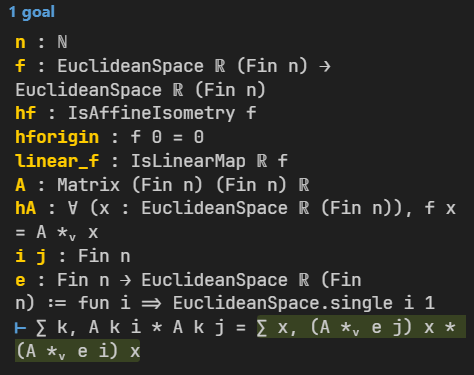 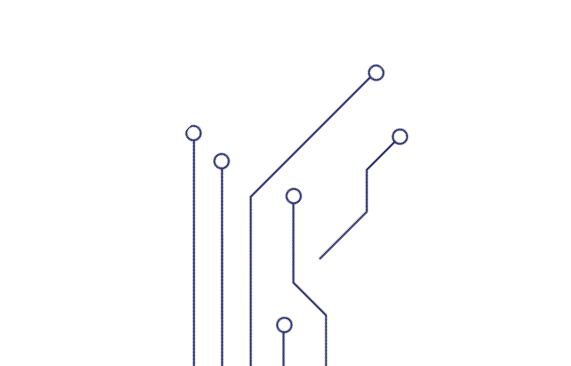 26
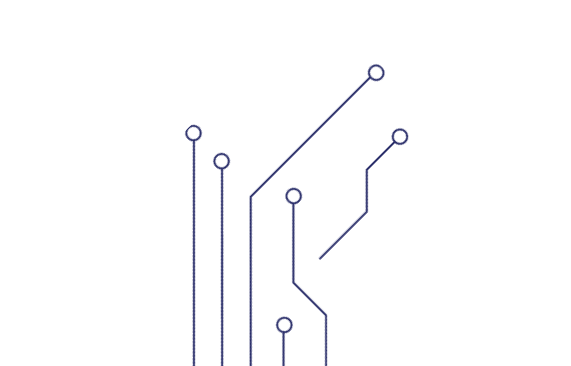 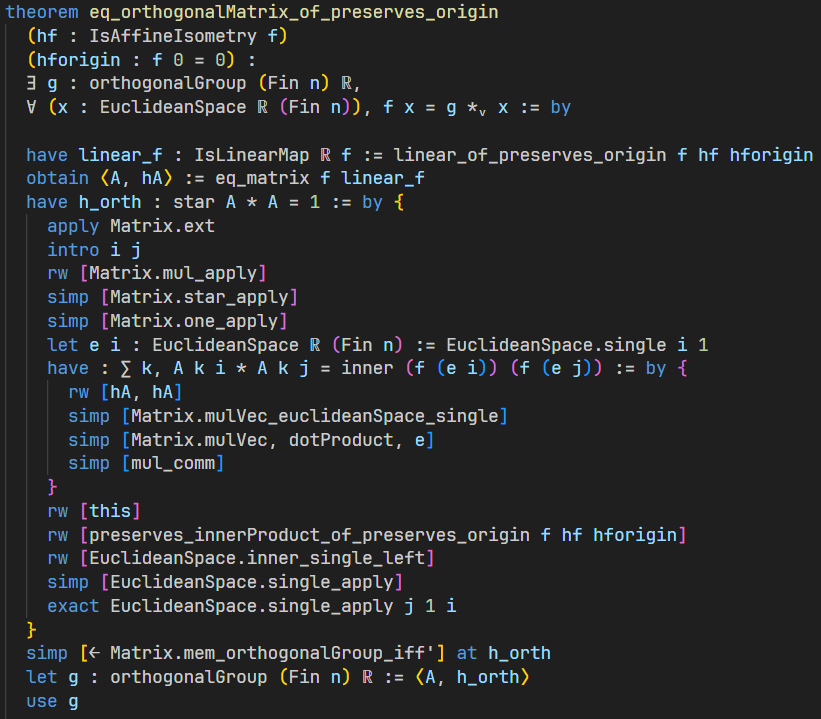 GOAL
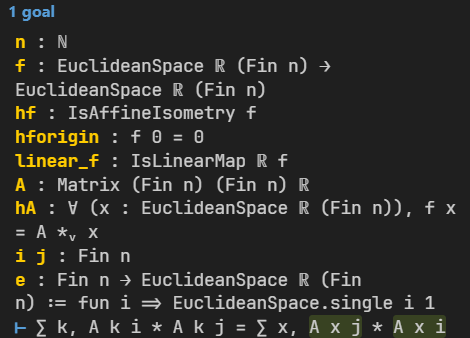 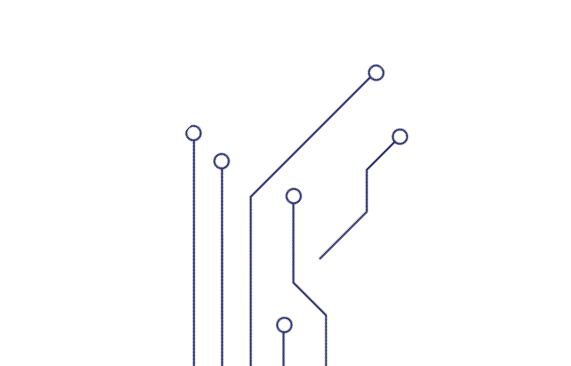 27
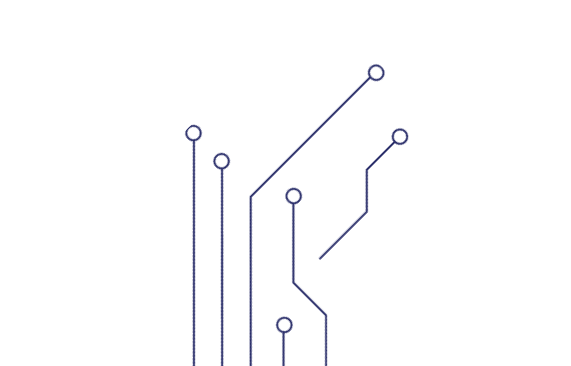 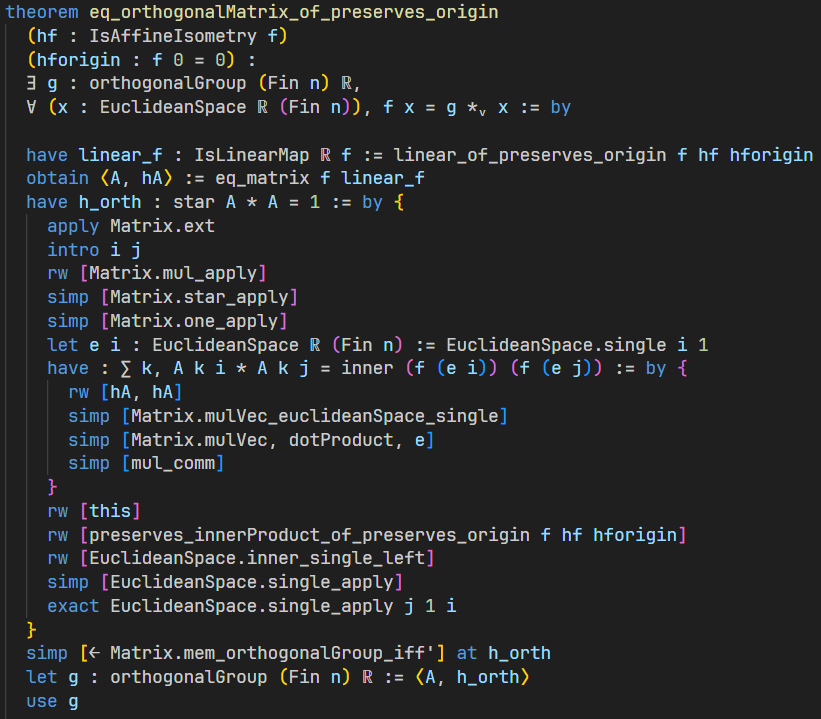 GOAL
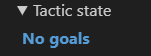 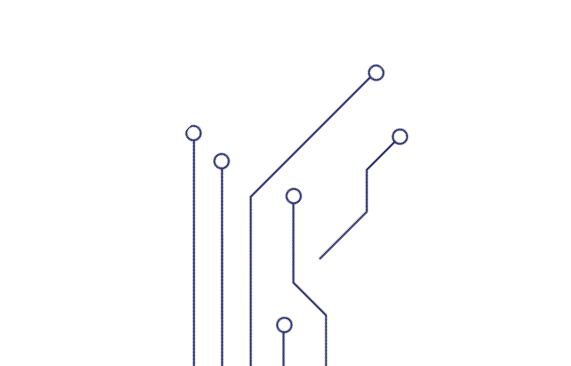 28
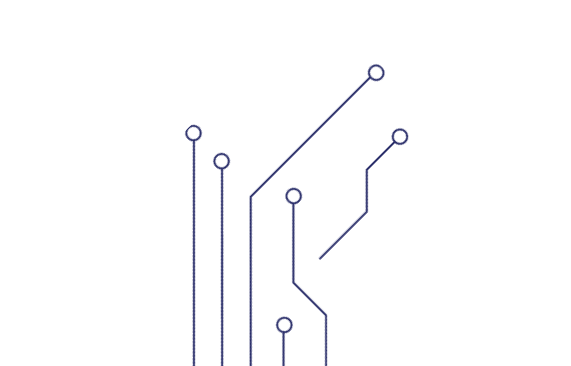 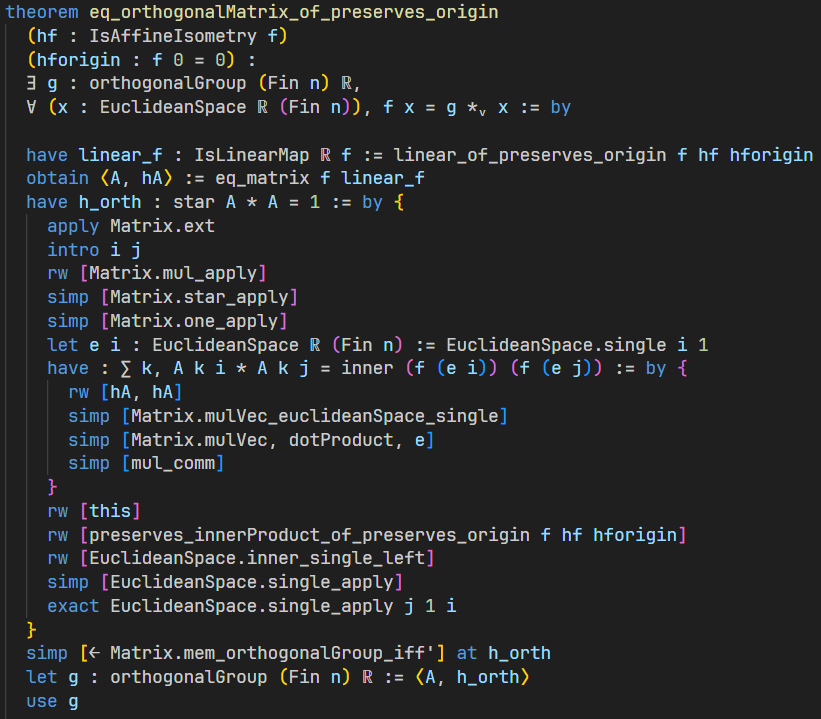 GOAL
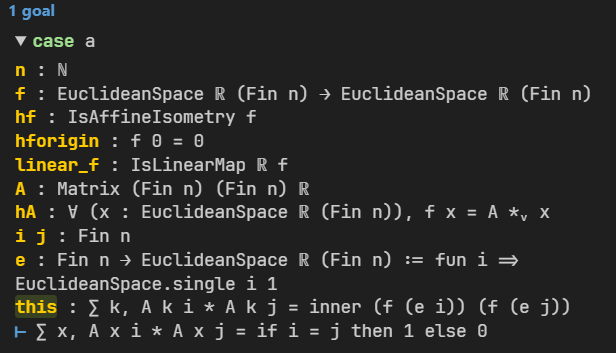 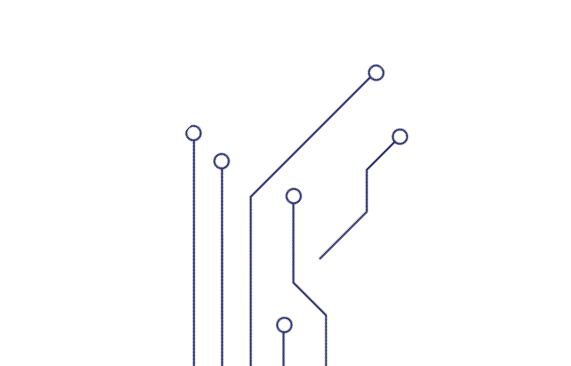 29
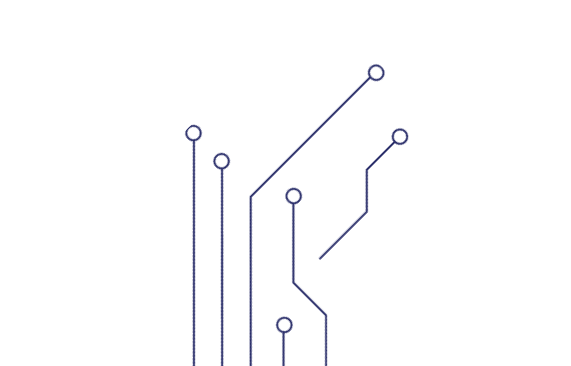 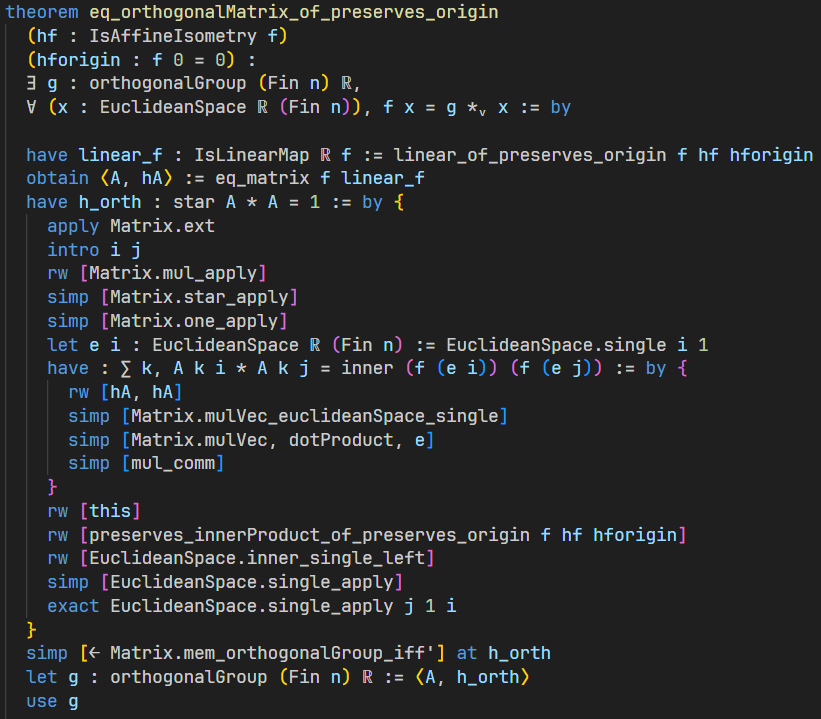 GOAL
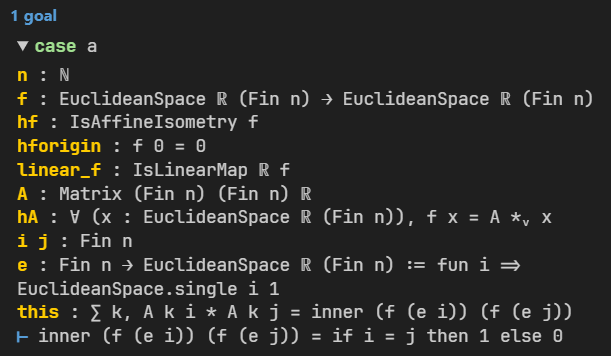 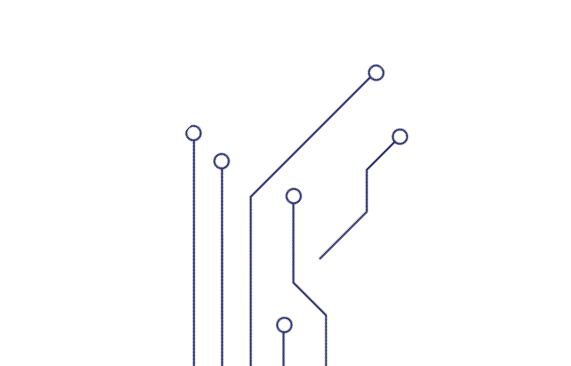 30
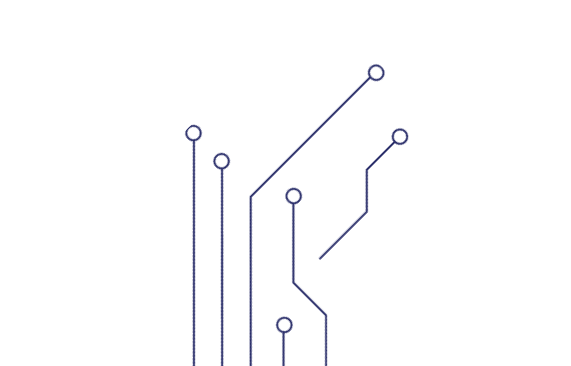 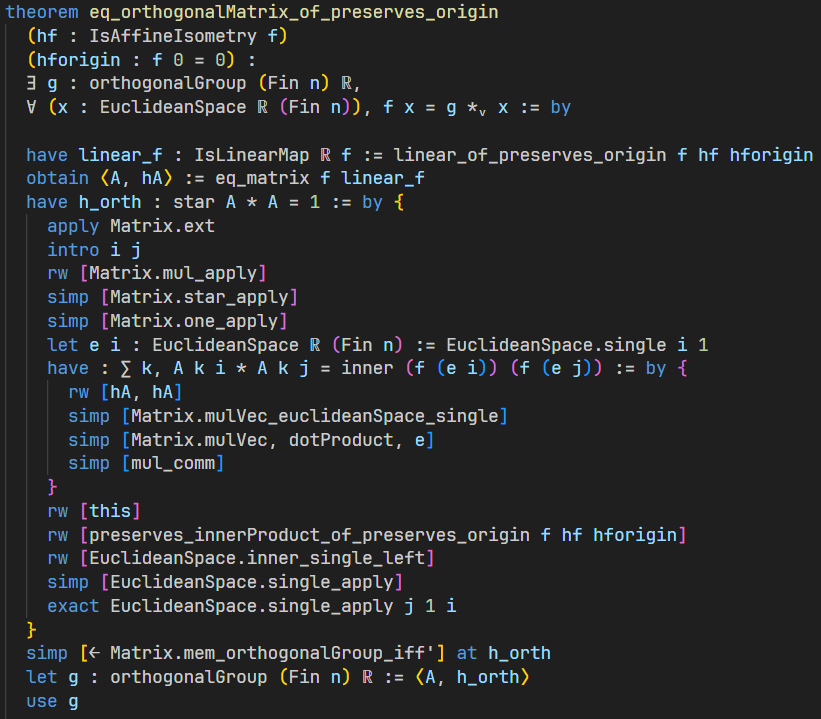 GOAL
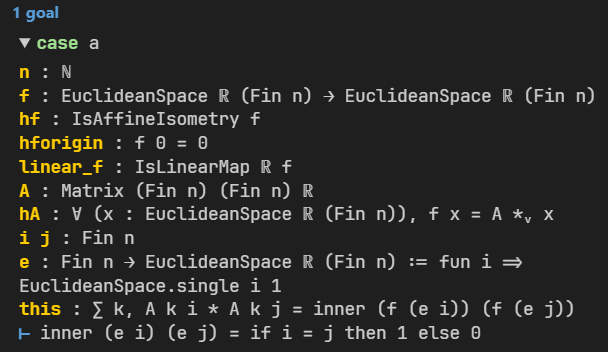 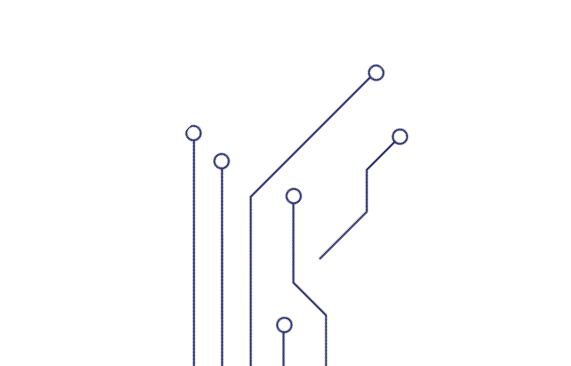 31
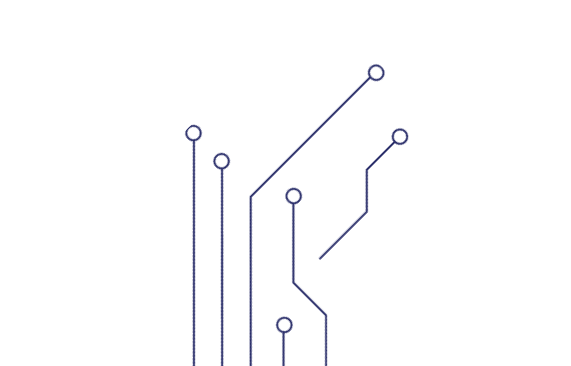 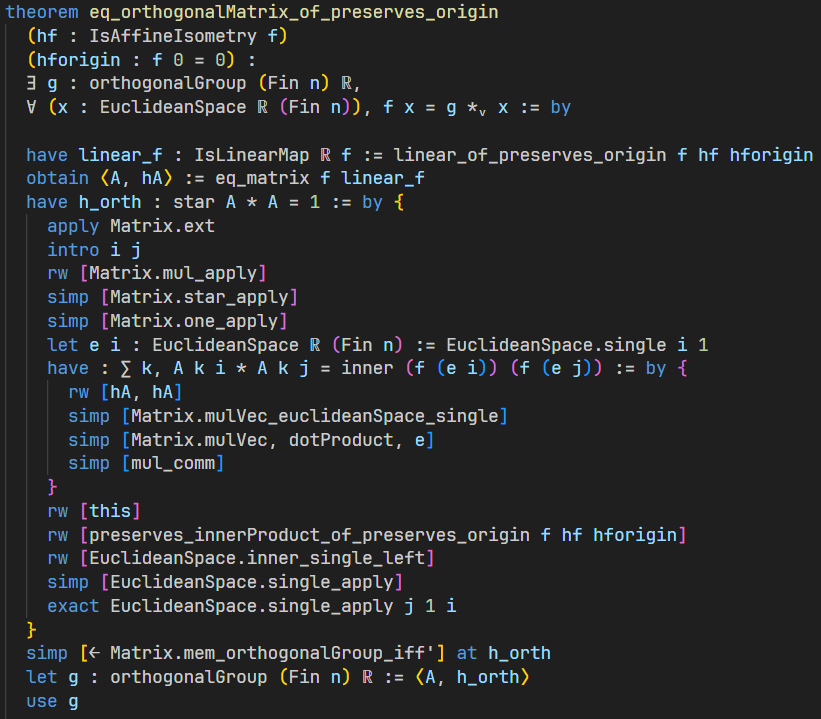 GOAL
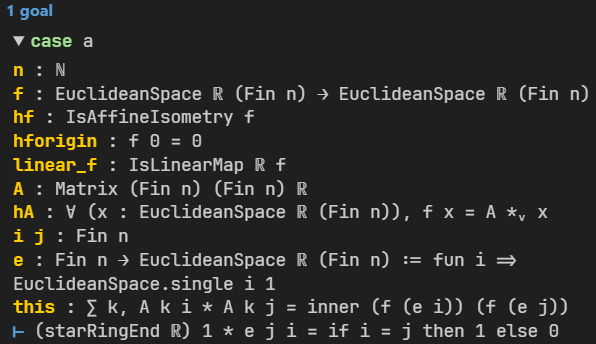 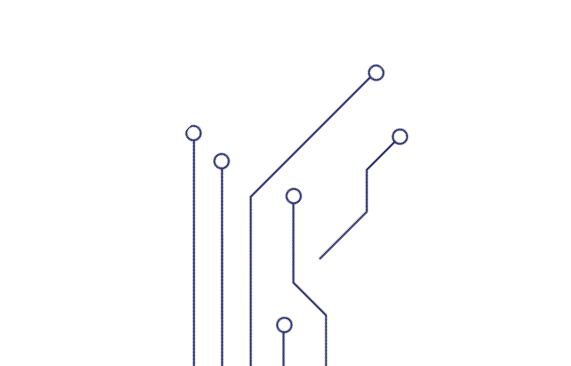 32
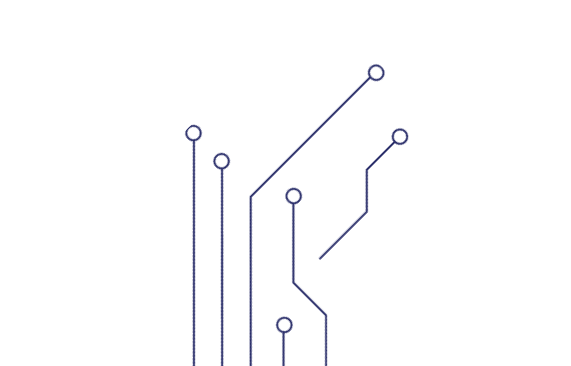 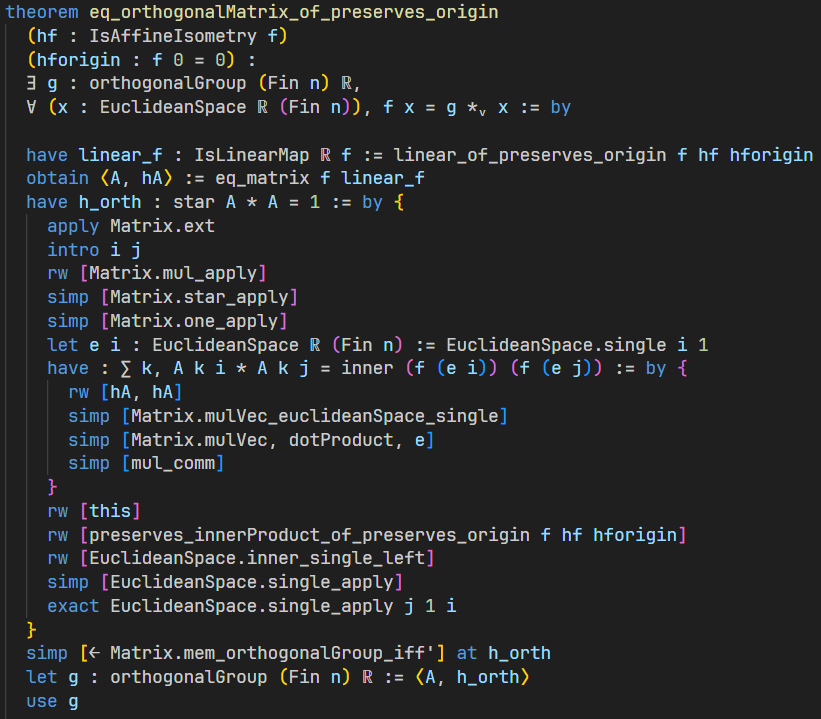 GOAL
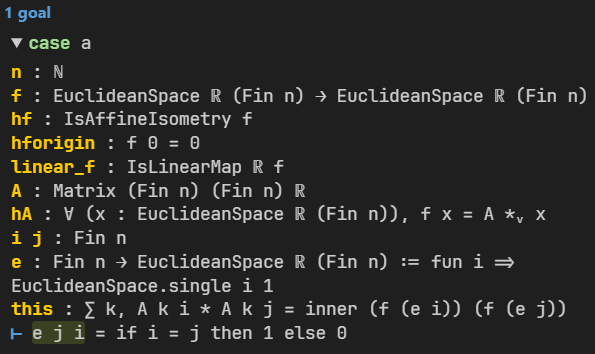 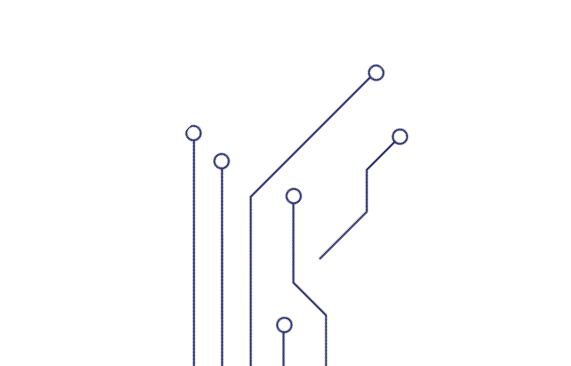 33
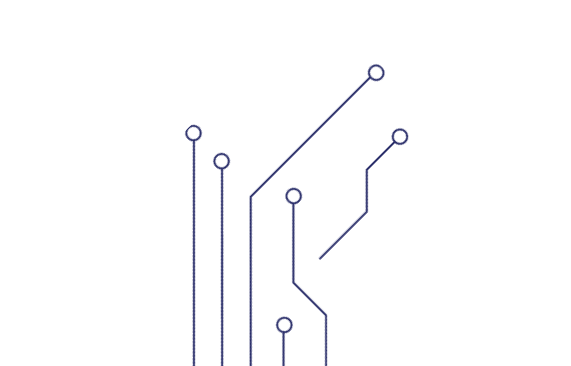 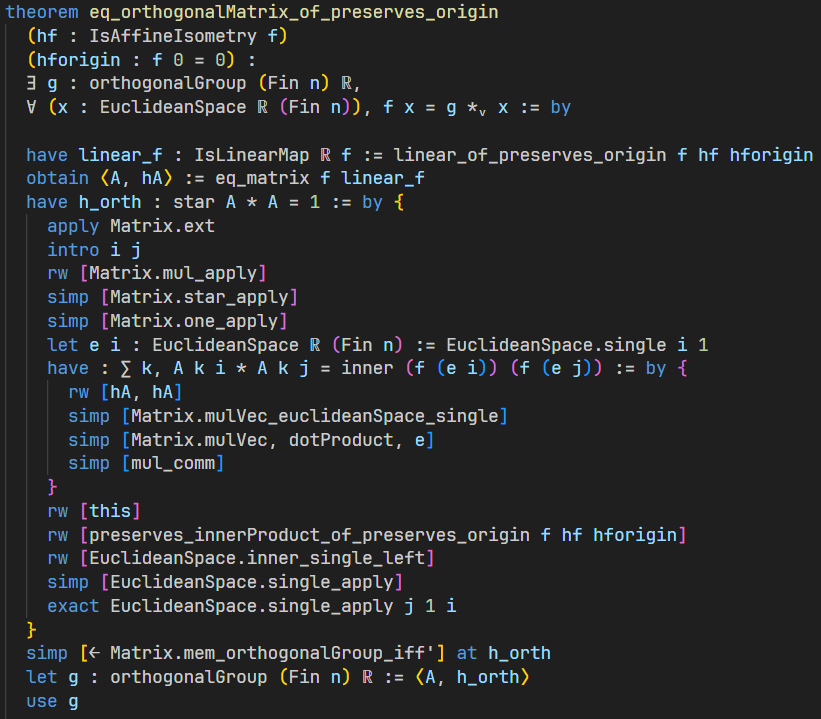 GOAL
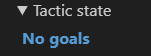 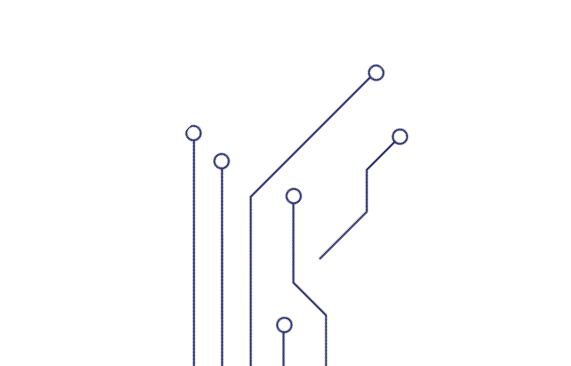 34
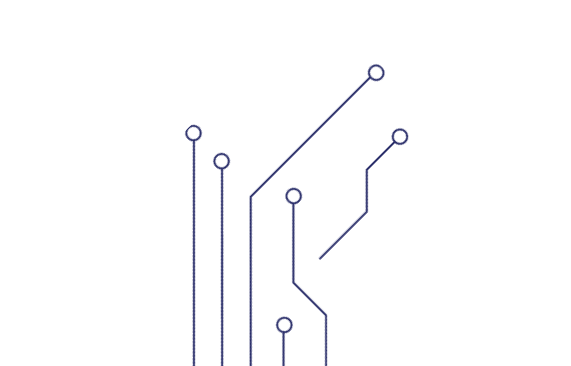 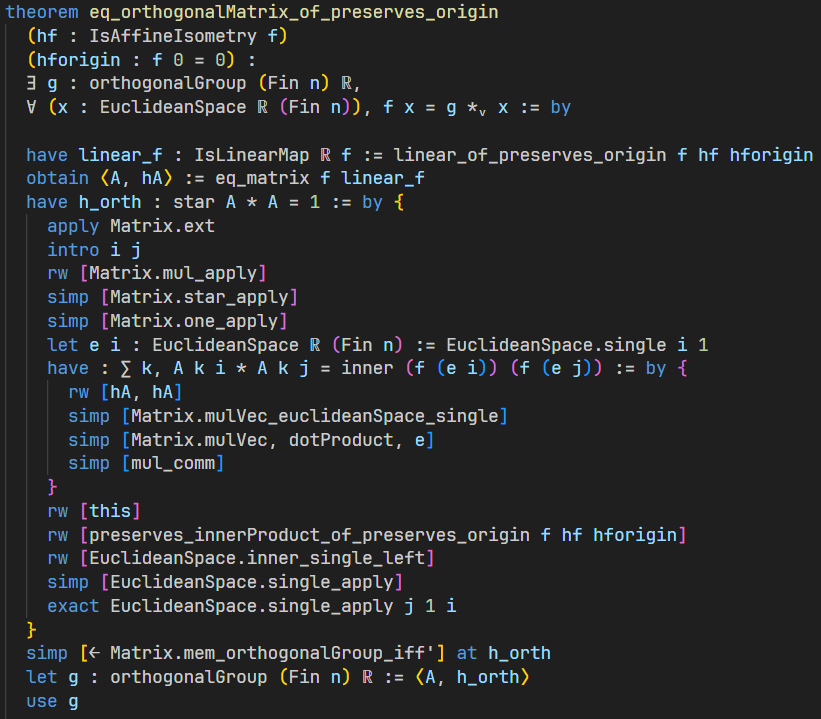 GOAL
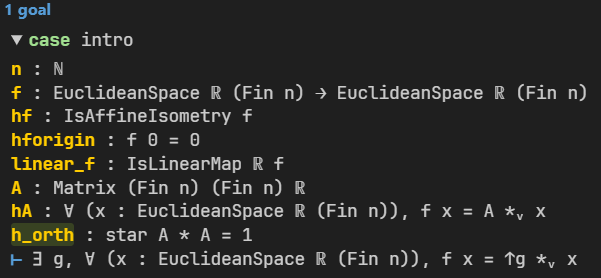 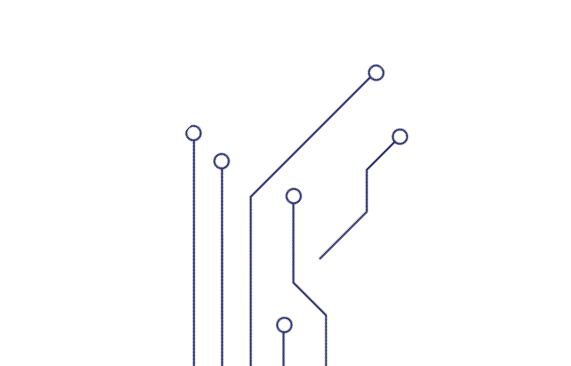 35
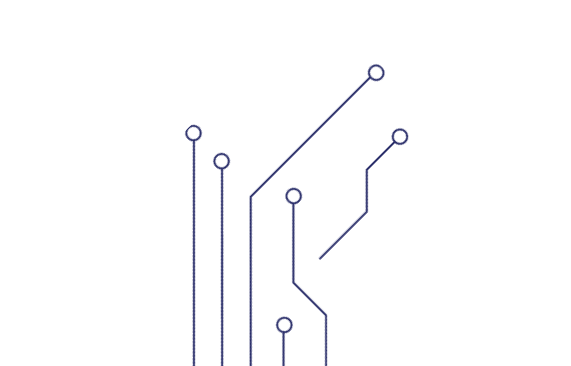 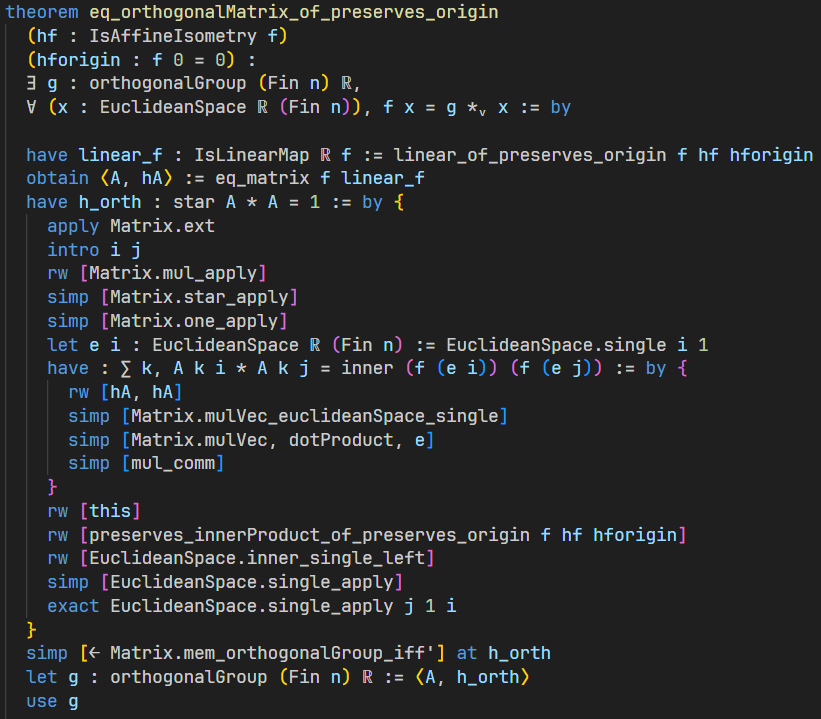 GOAL
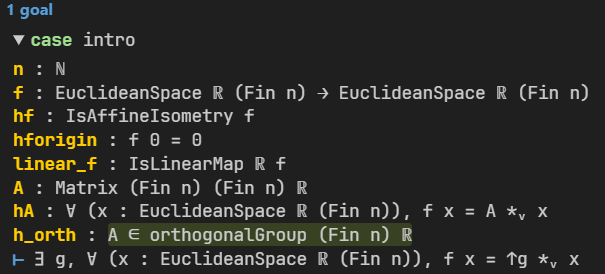 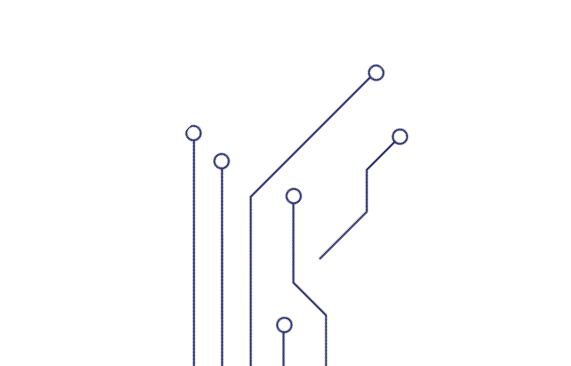 36
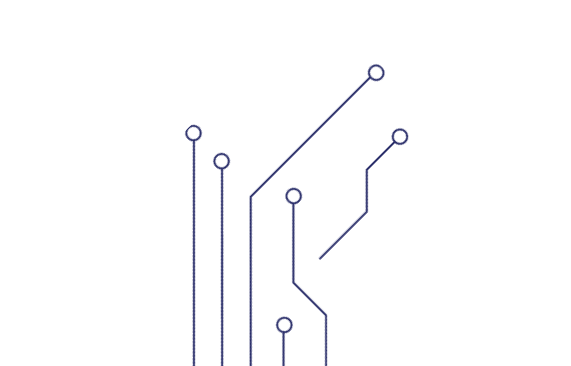 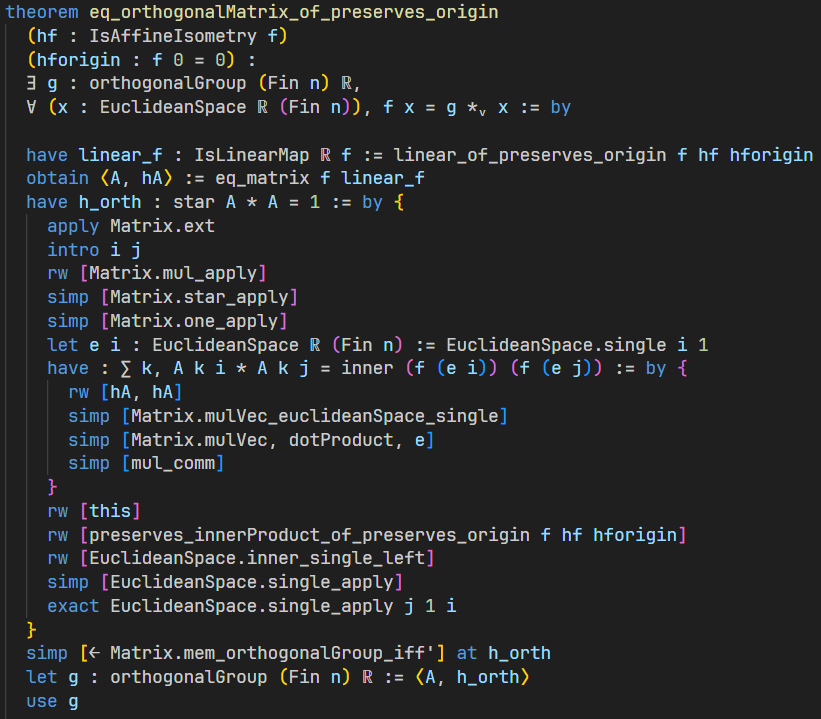 GOAL
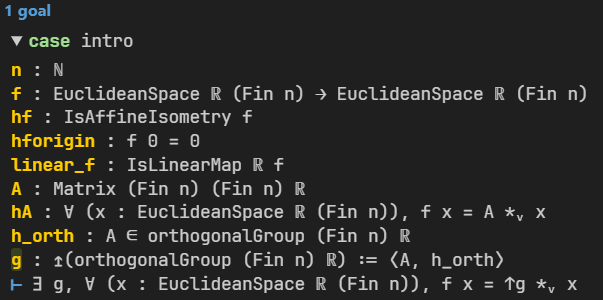 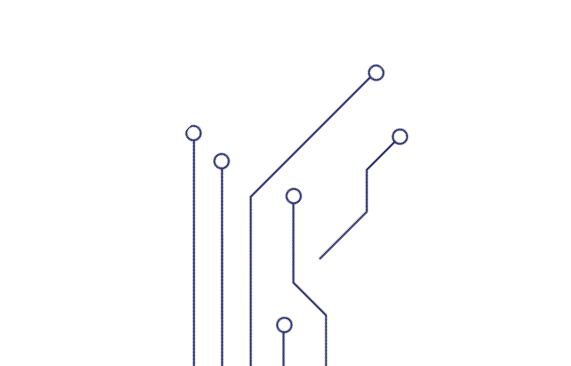 37
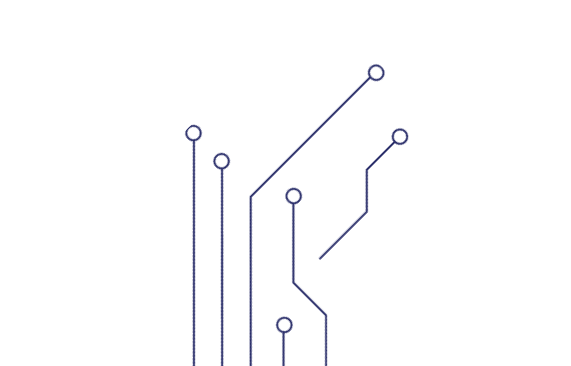 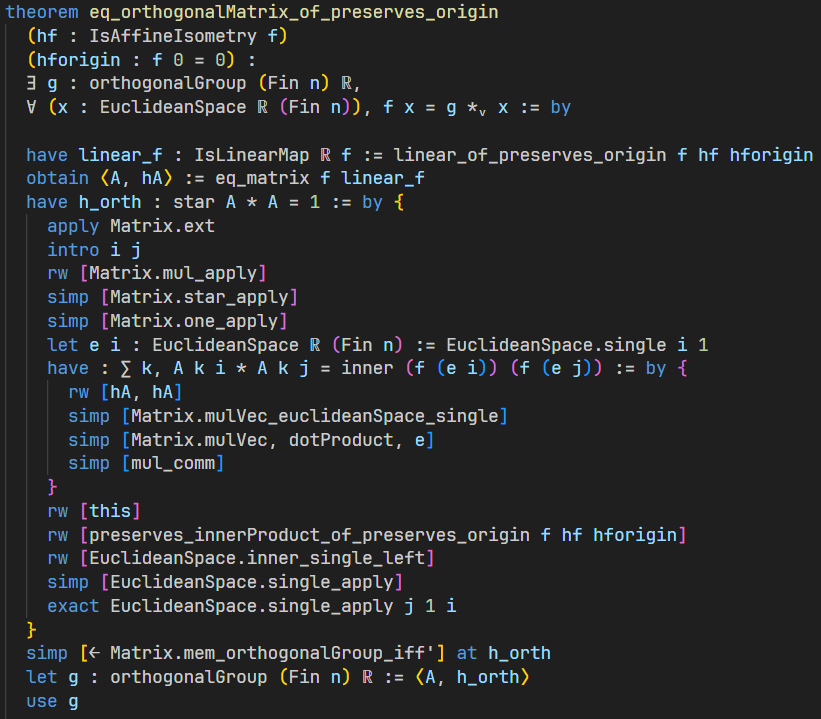 GOAL
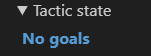 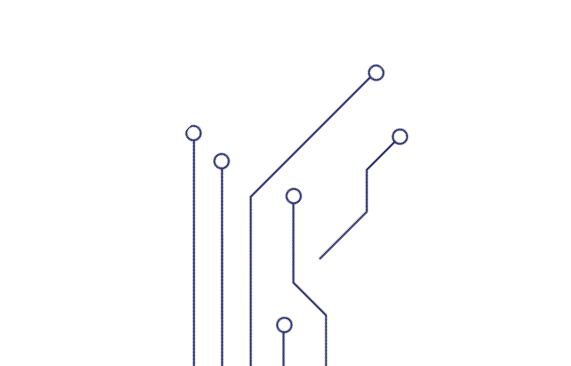 38
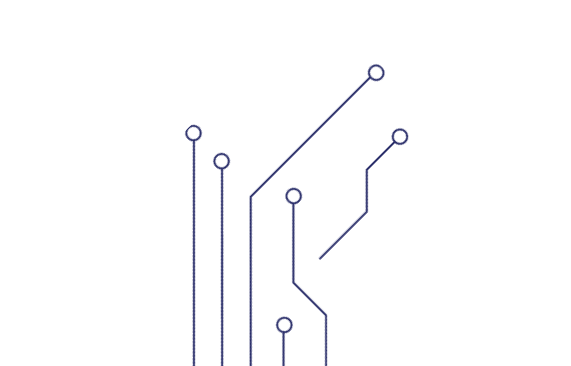 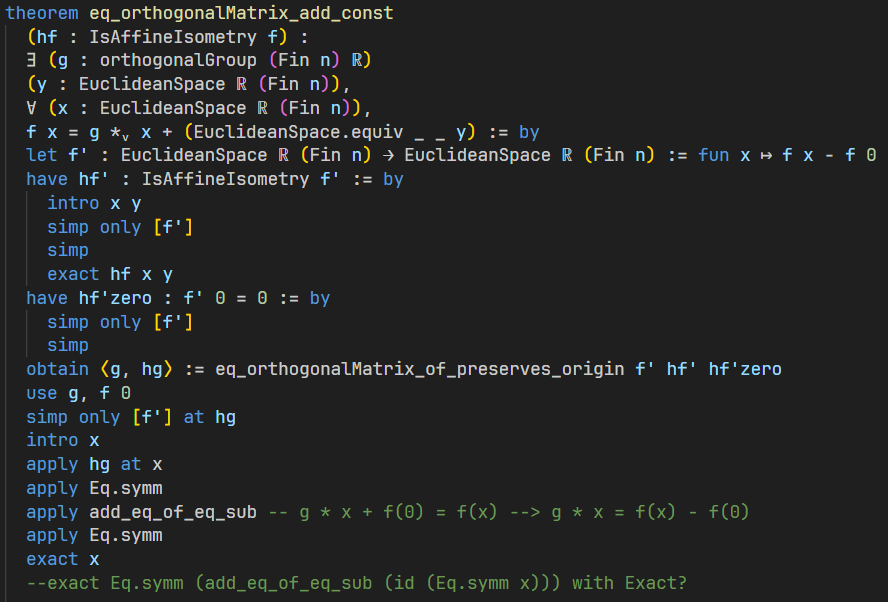 GOAL
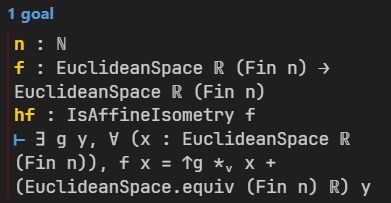 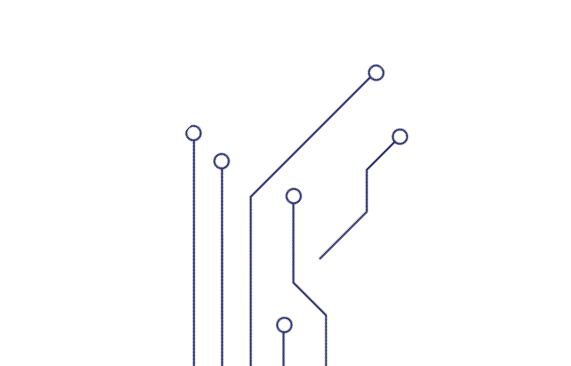 39
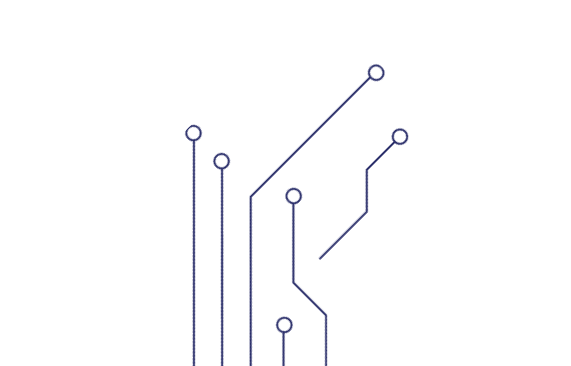 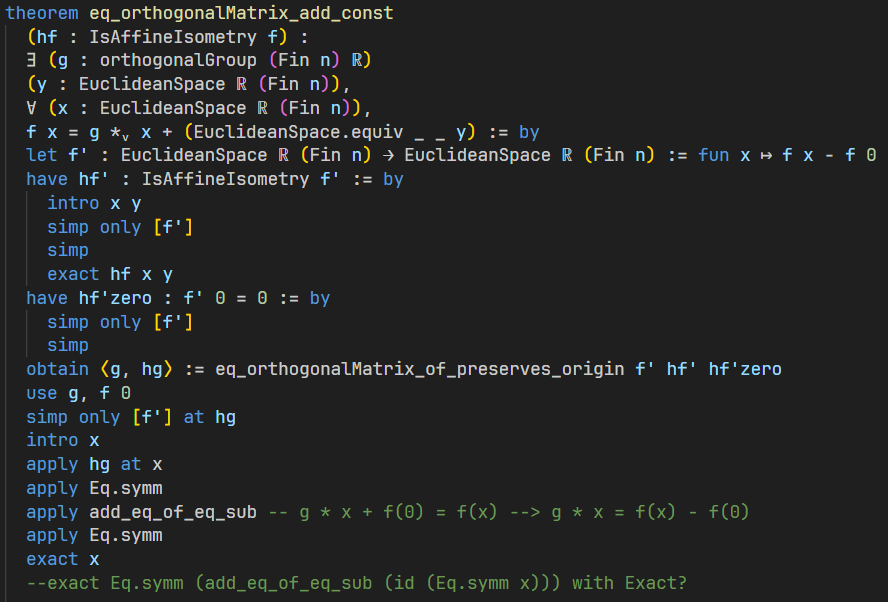 GOAL
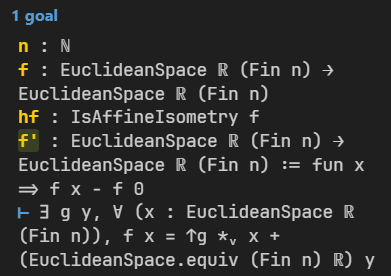 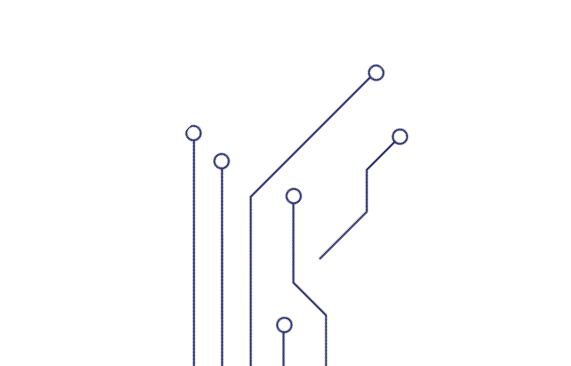 40
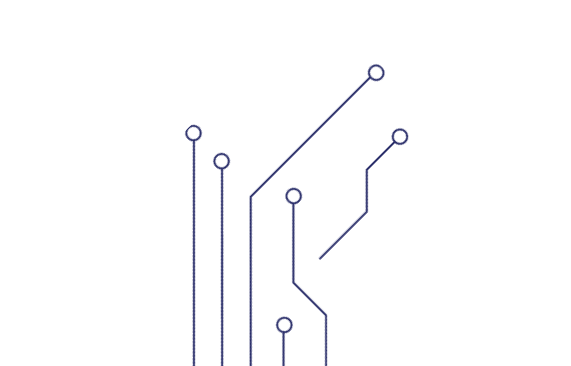 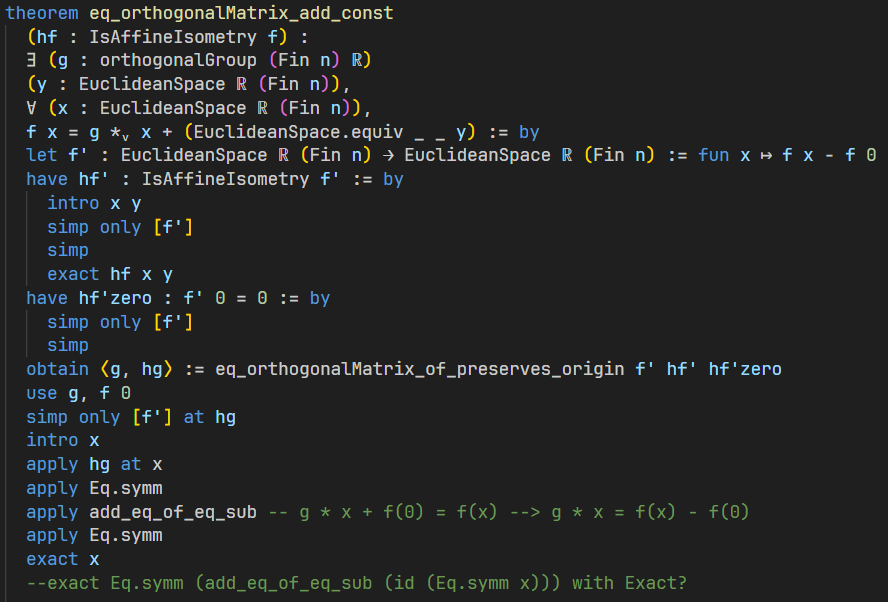 GOAL
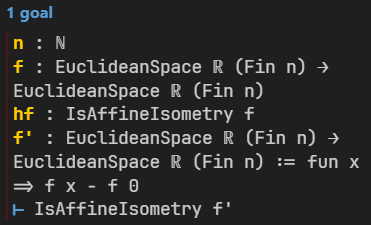 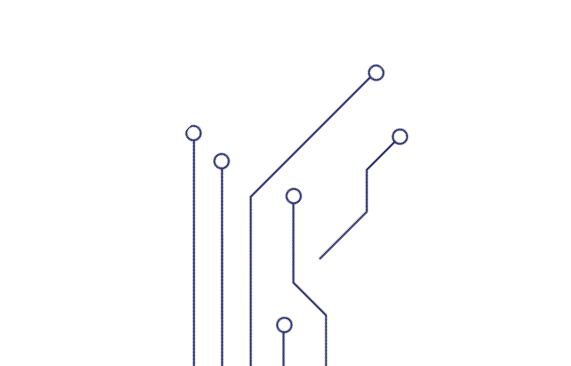 41
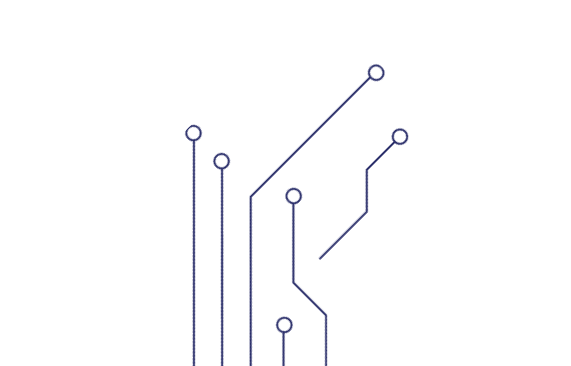 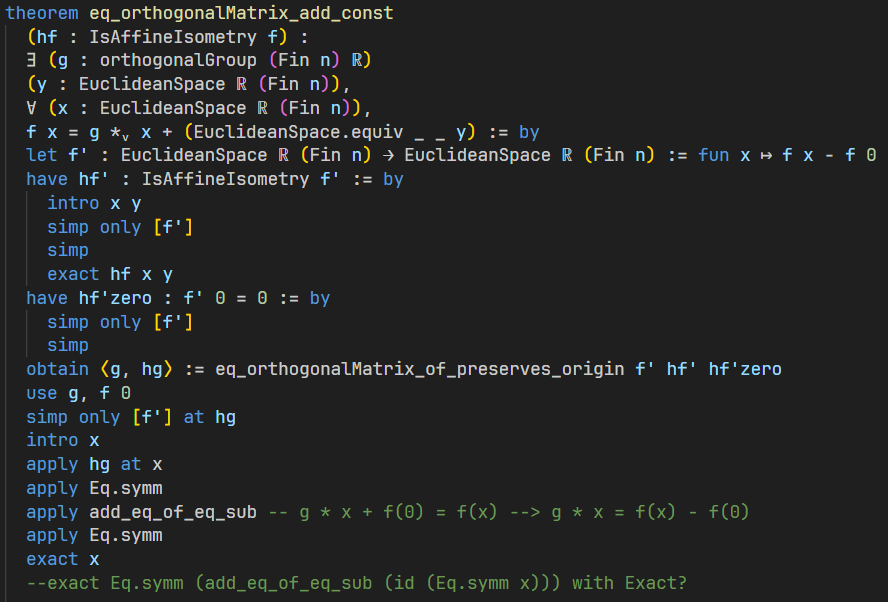 GOAL
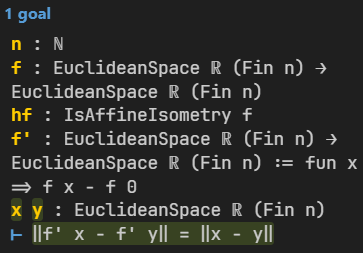 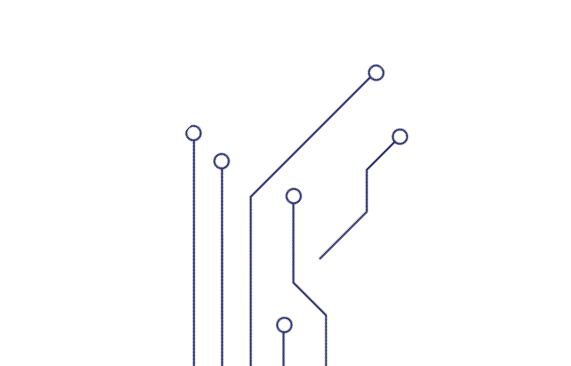 42
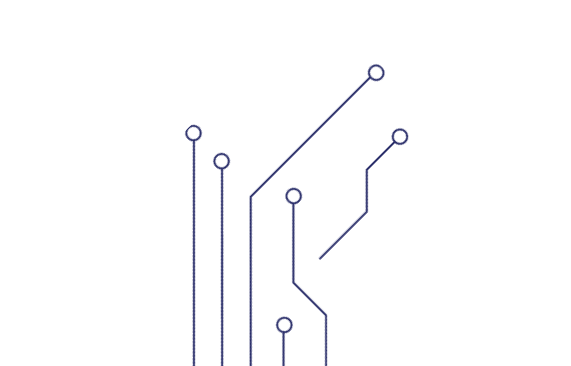 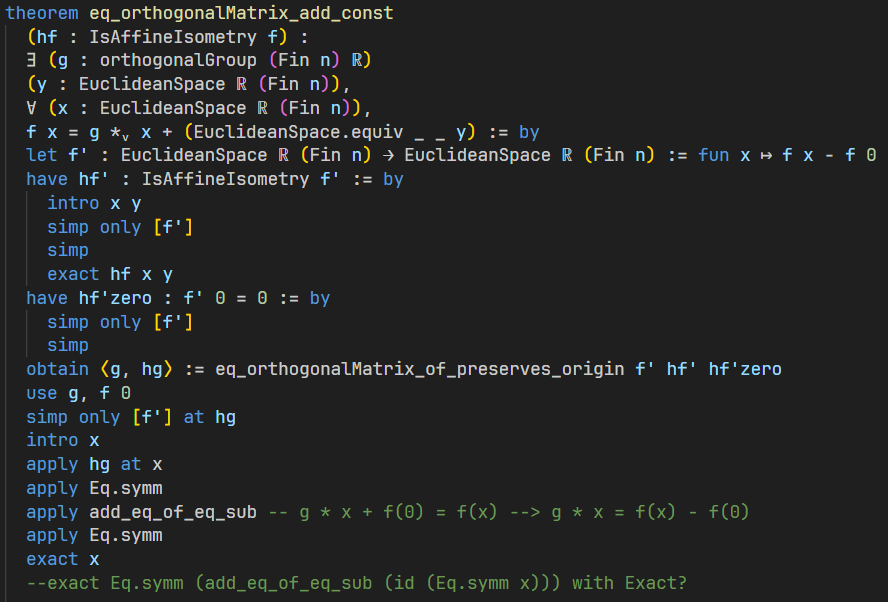 GOAL
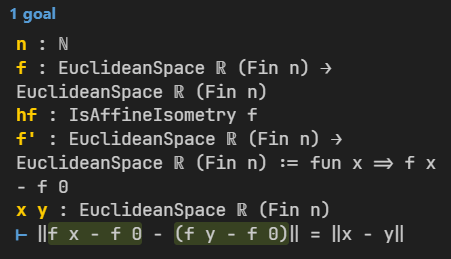 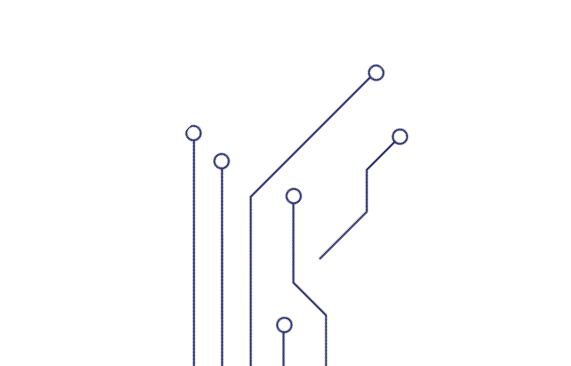 43
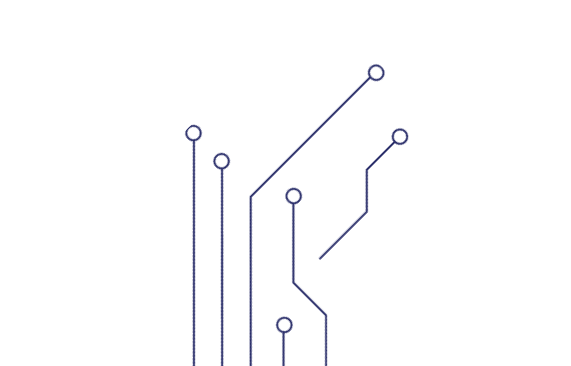 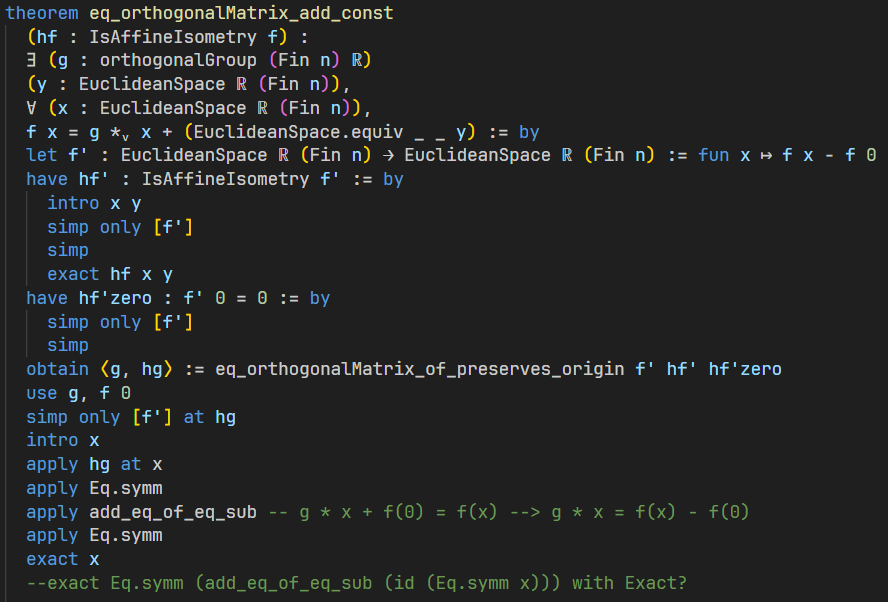 GOAL
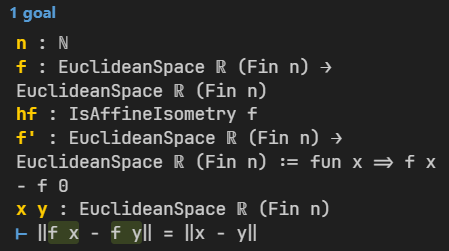 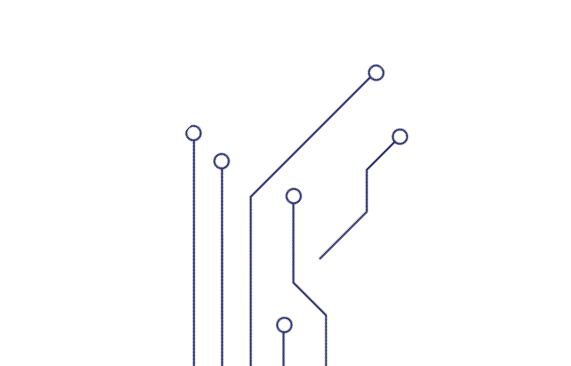 44
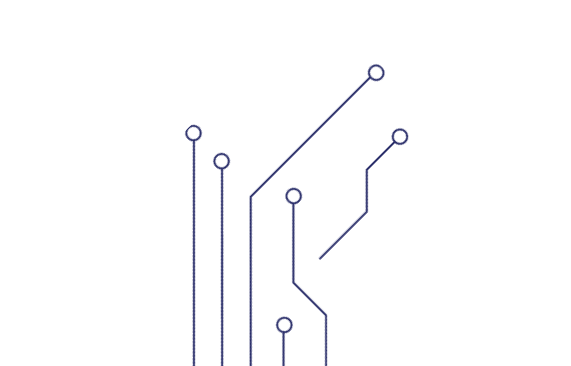 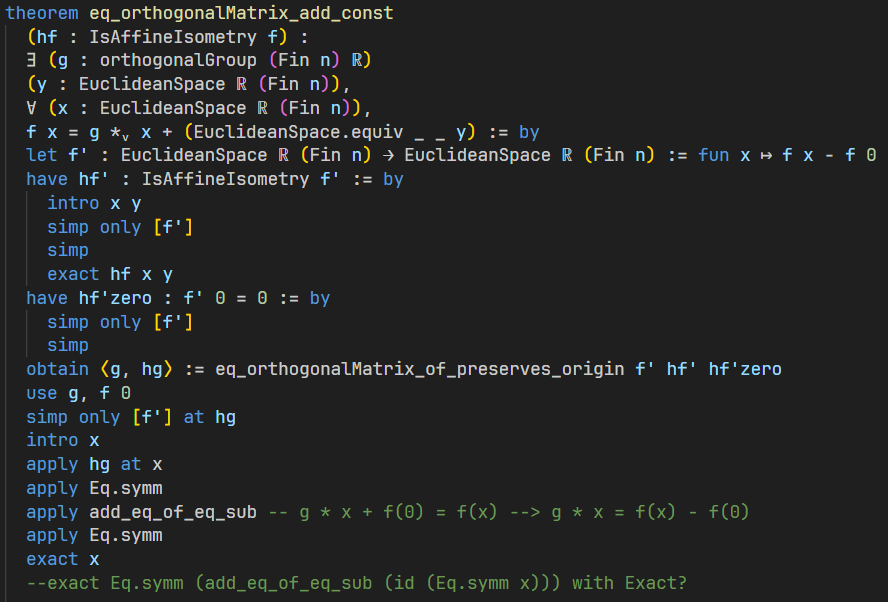 GOAL
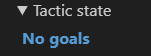 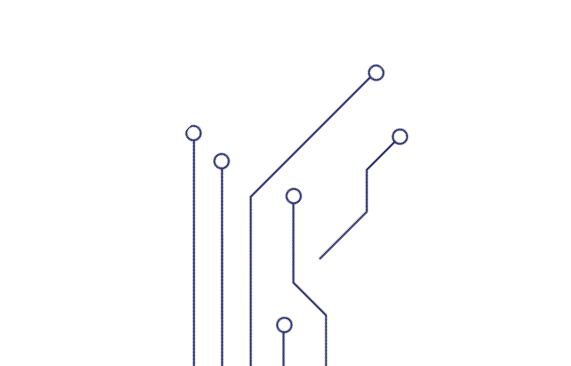 45
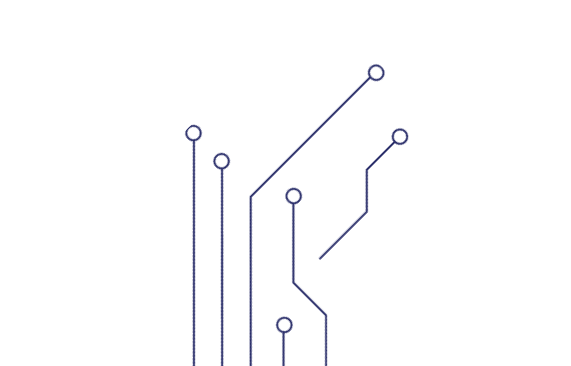 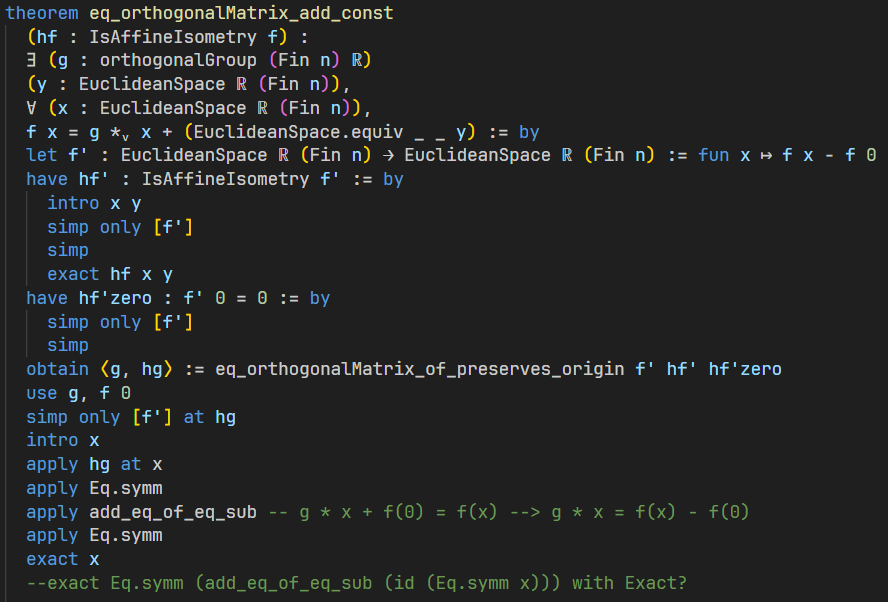 GOAL
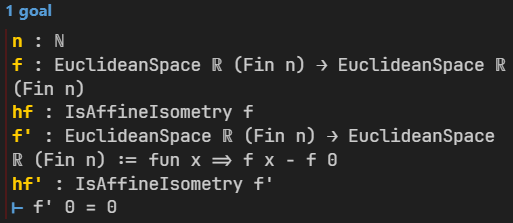 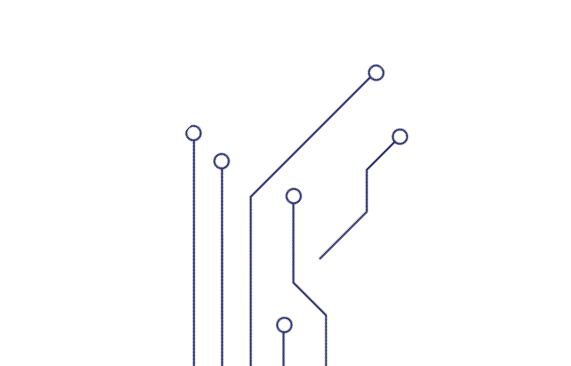 46
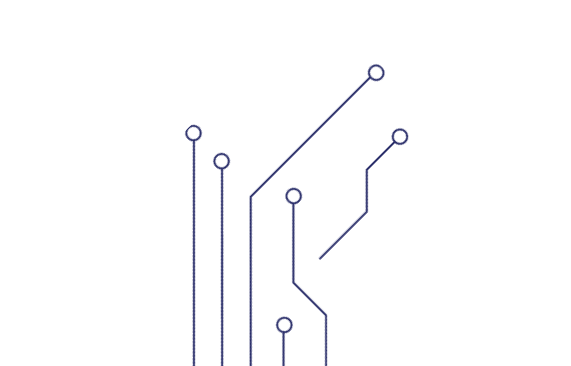 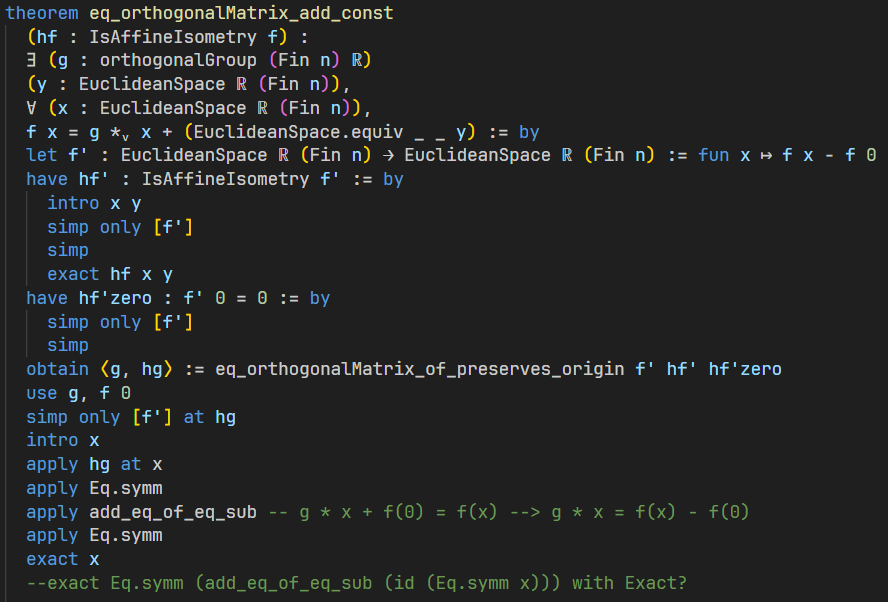 GOAL
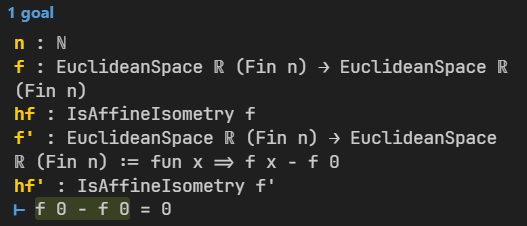 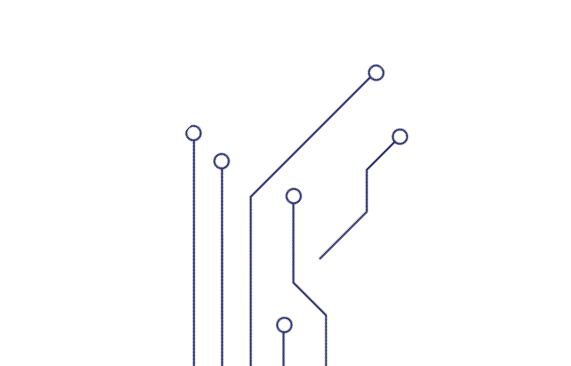 47
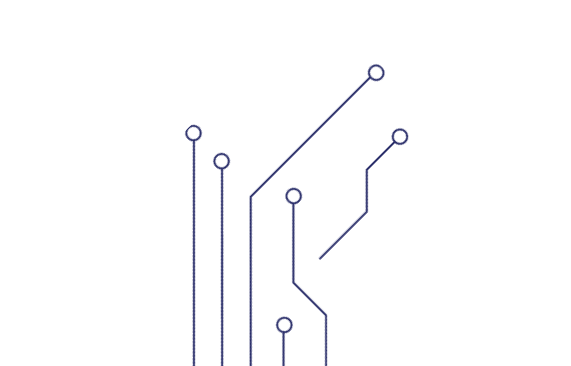 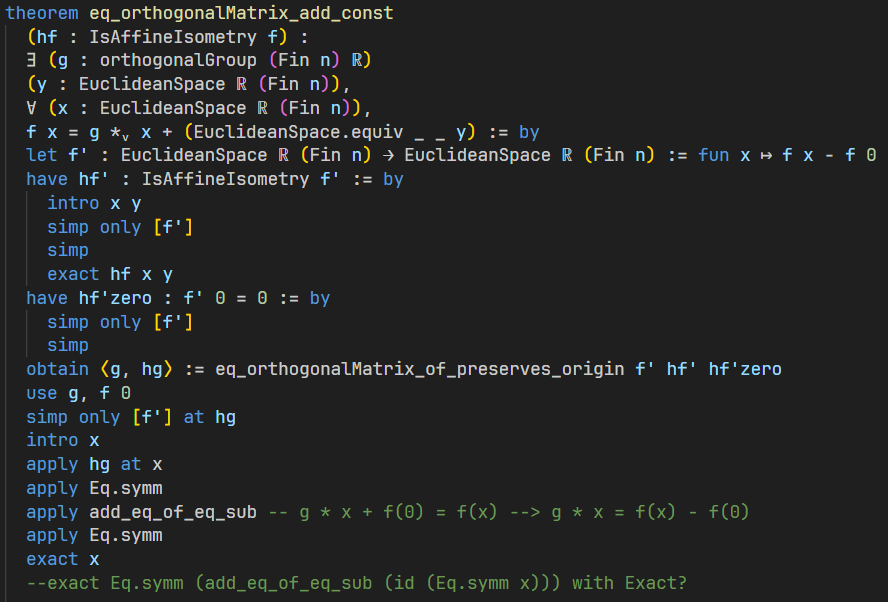 GOAL
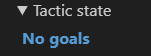 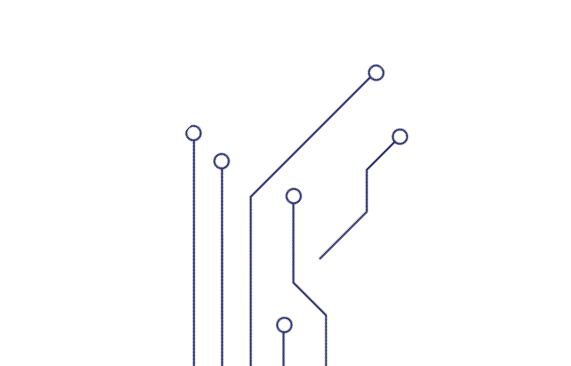 48
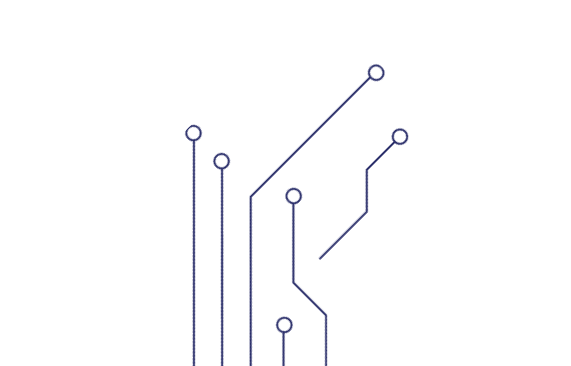 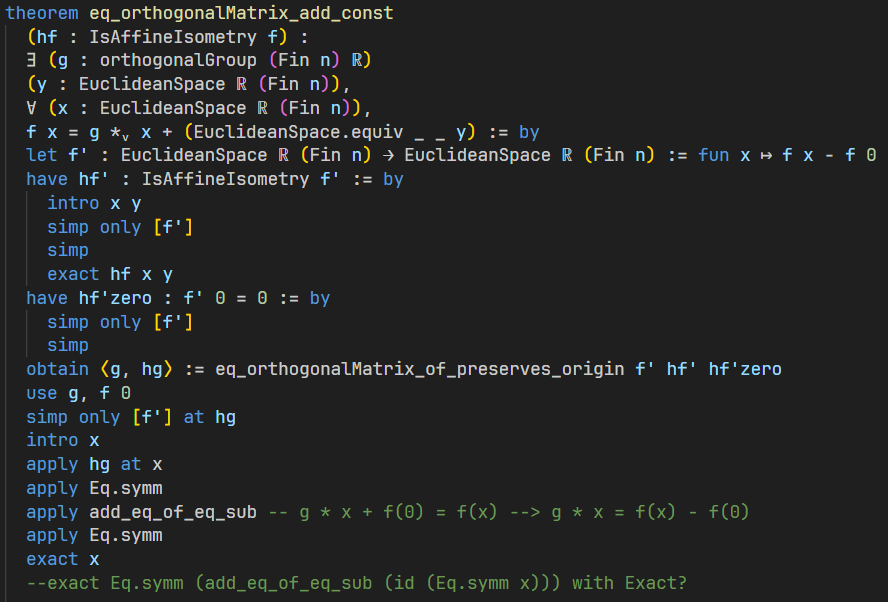 GOAL
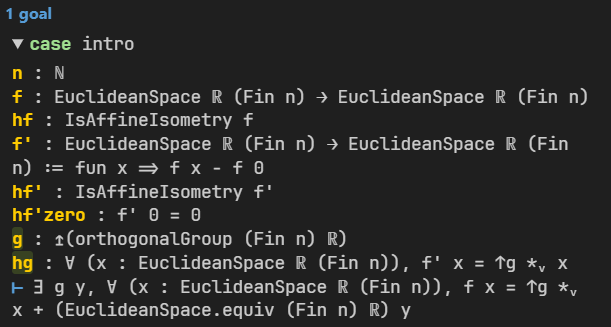 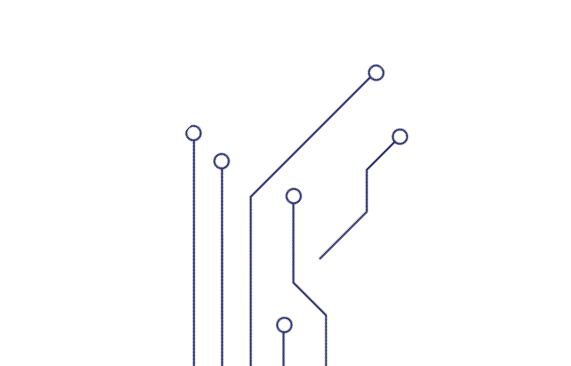 49
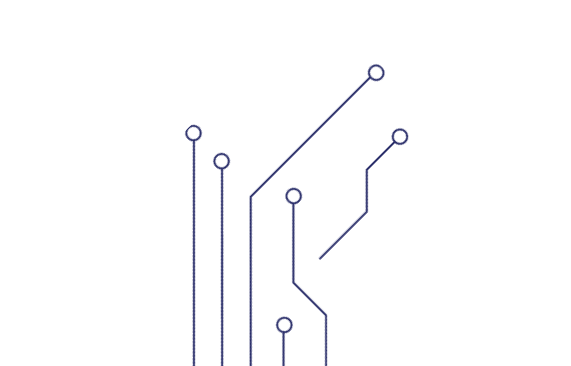 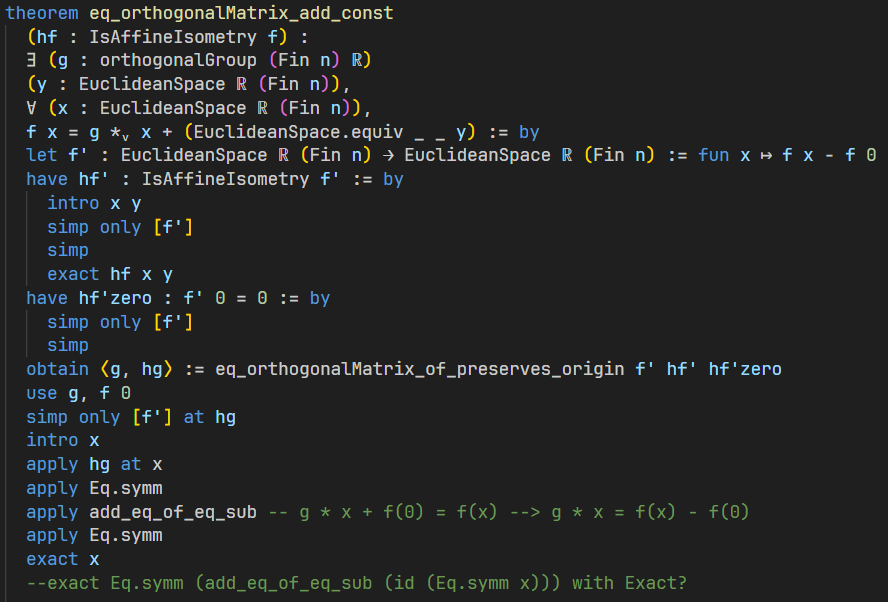 GOAL
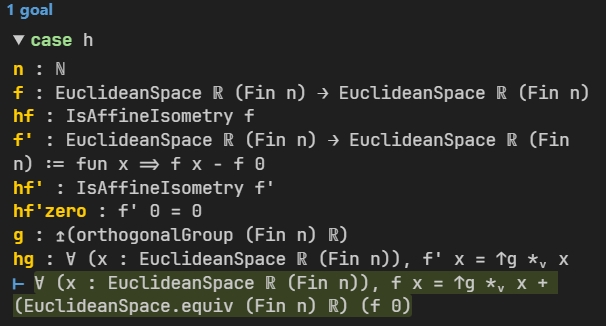 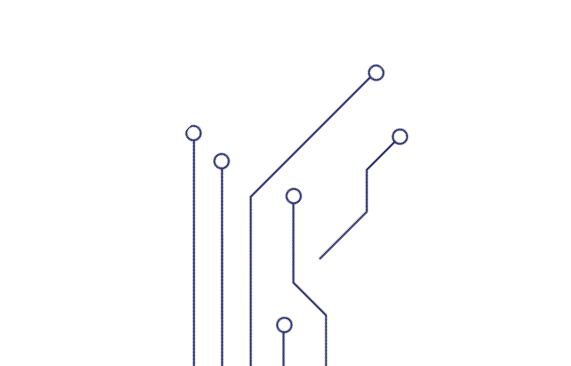 50
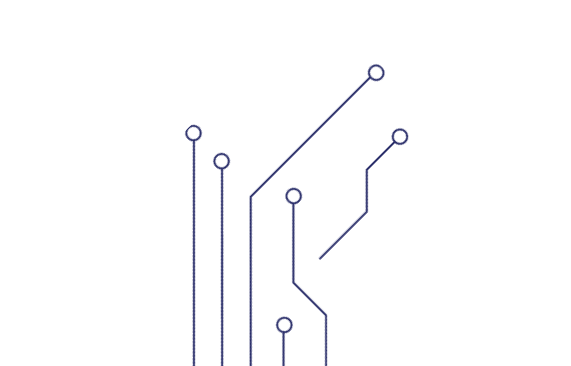 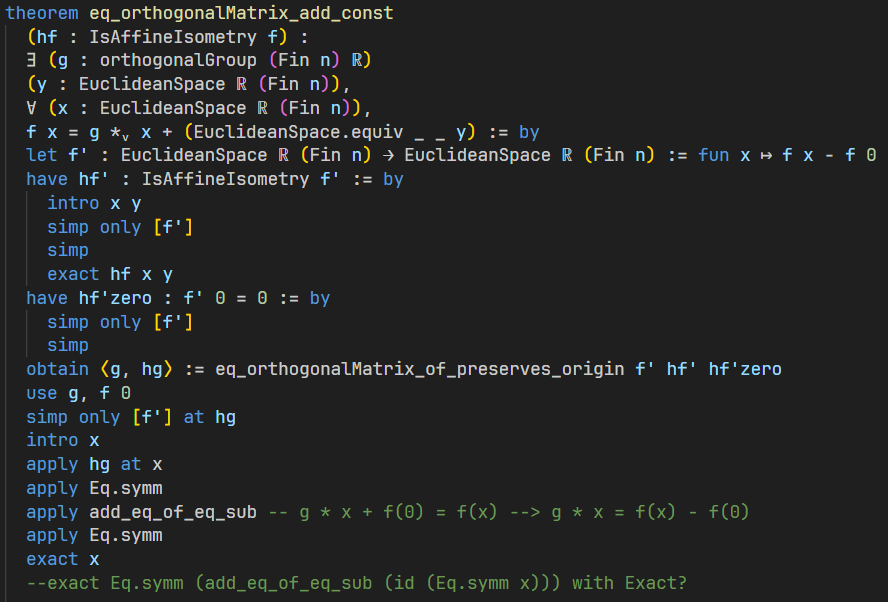 GOAL
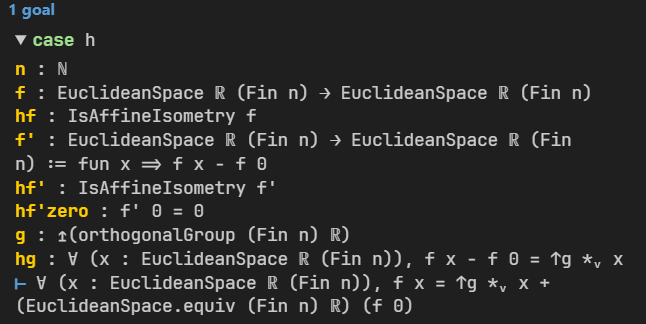 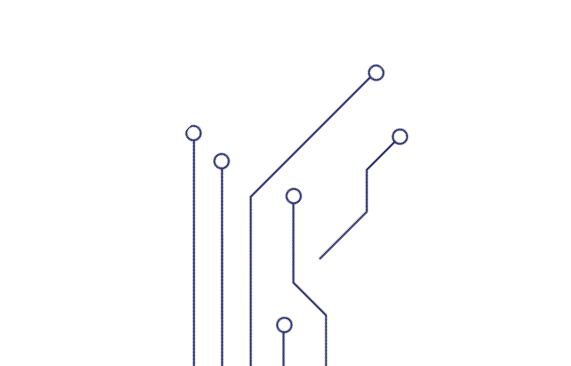 51
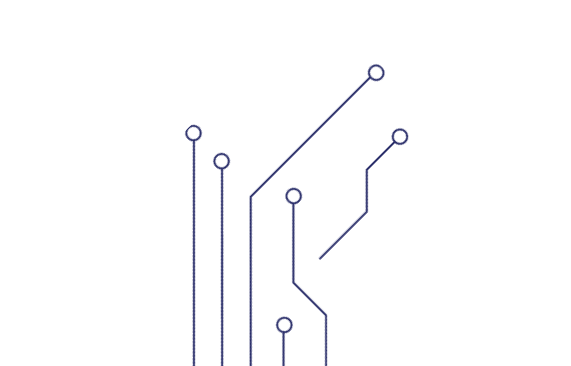 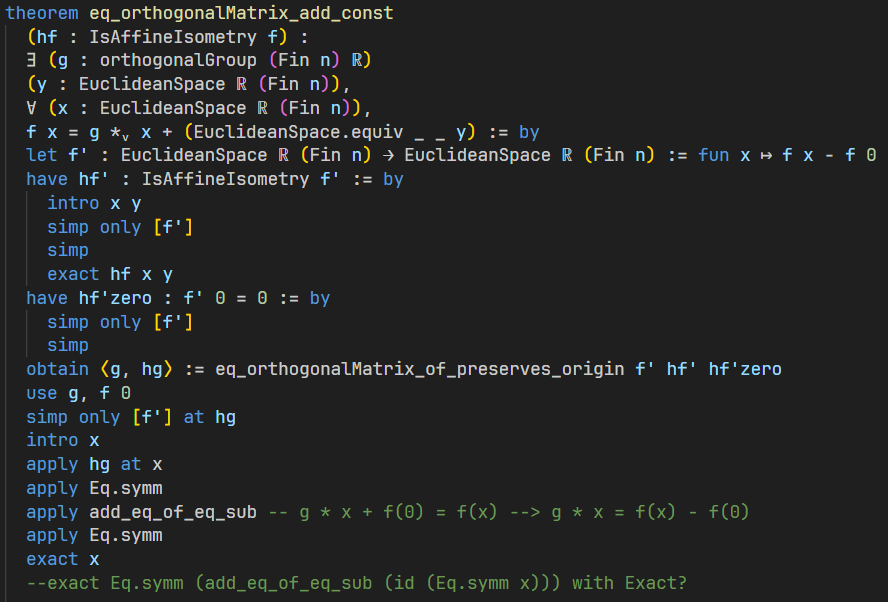 GOAL
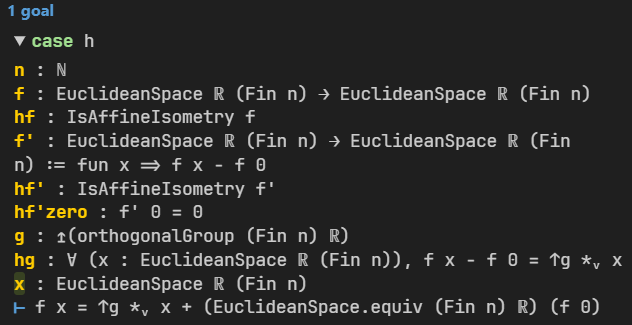 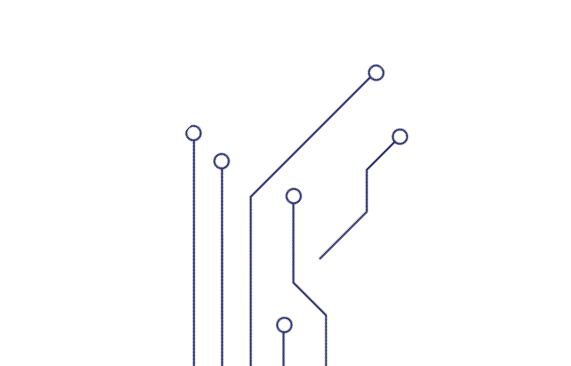 52
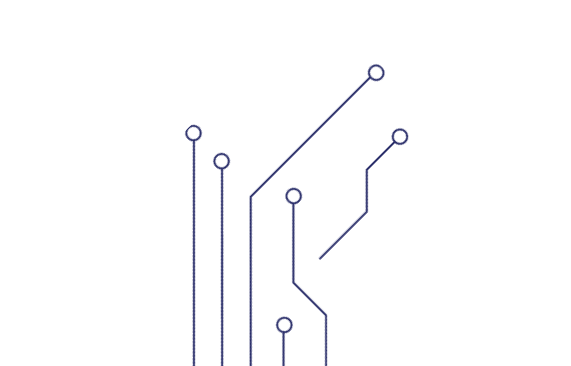 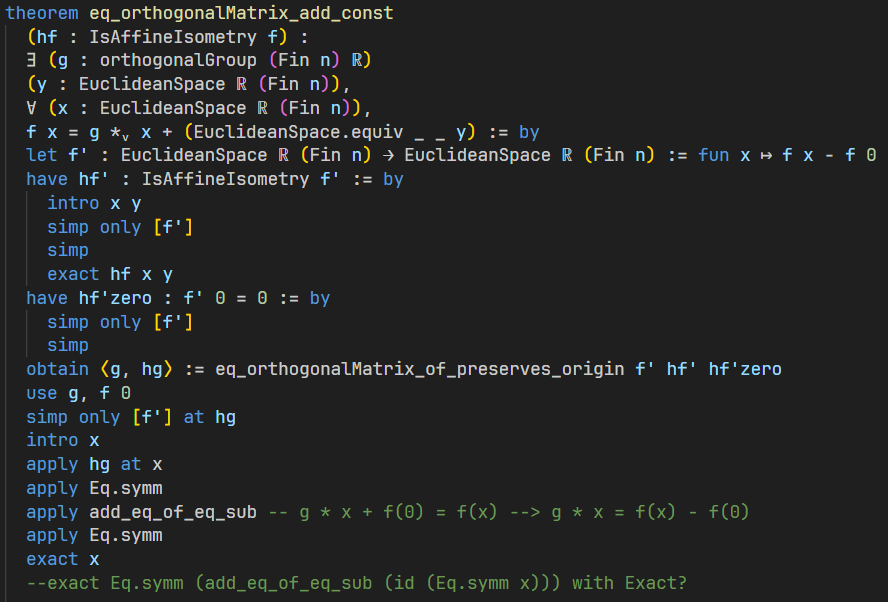 GOAL
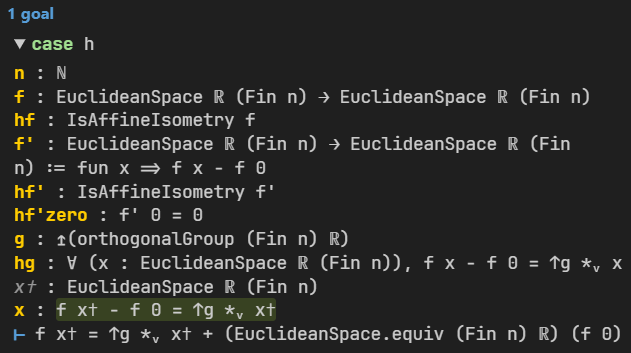 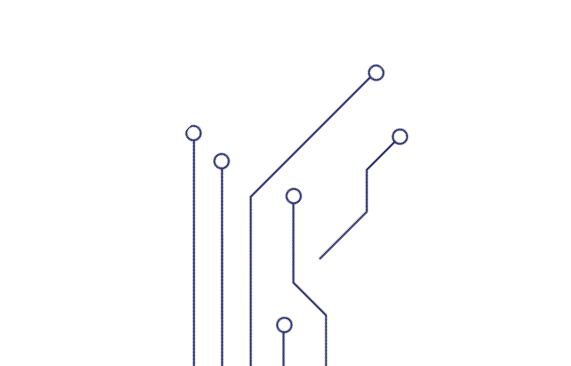 53
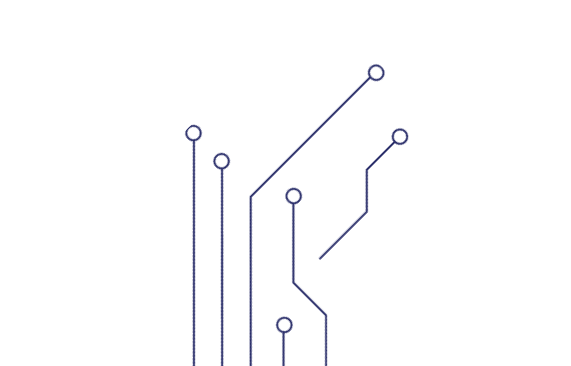 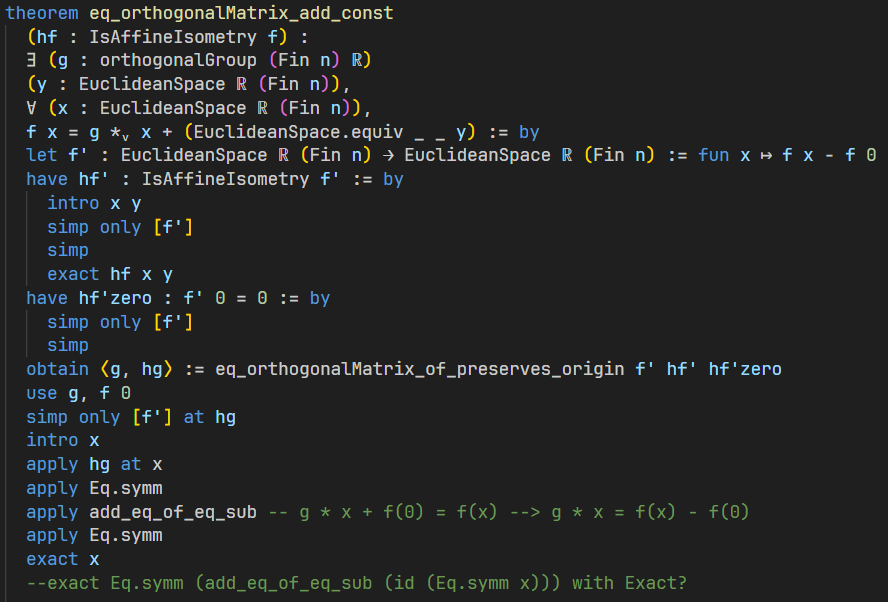 GOAL
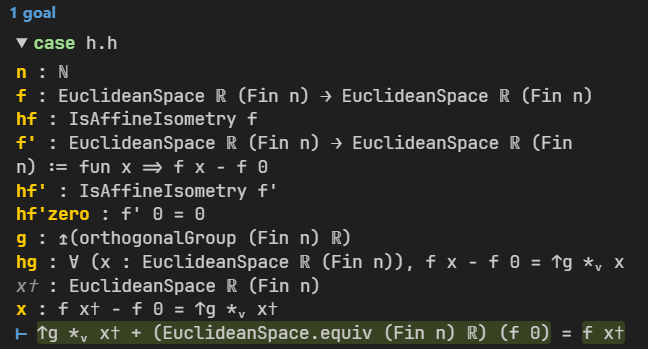 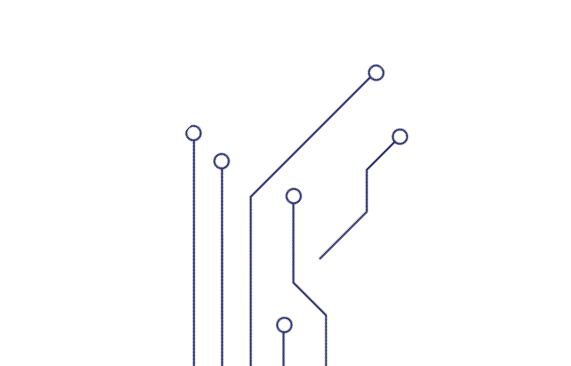 54
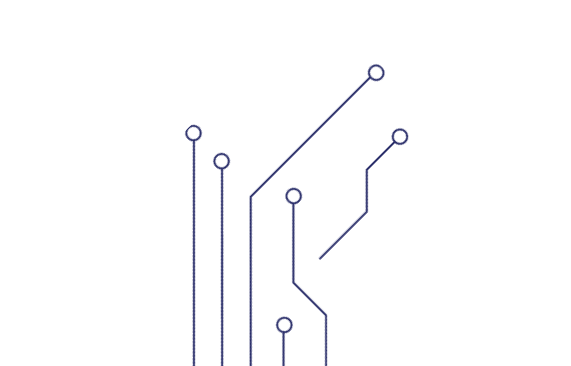 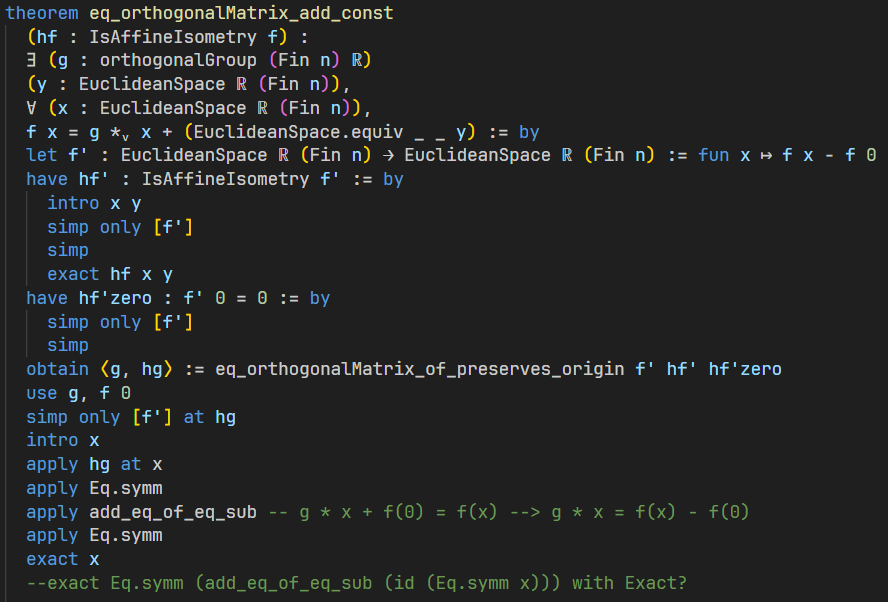 GOAL
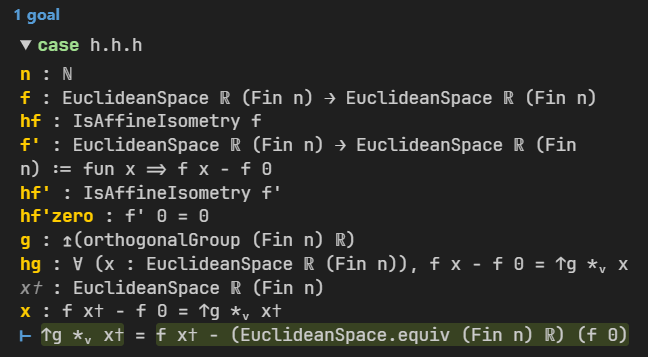 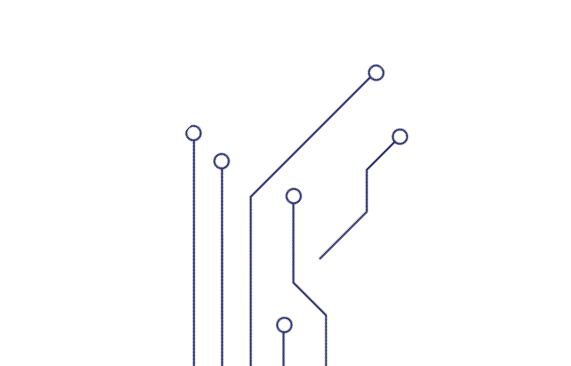 55
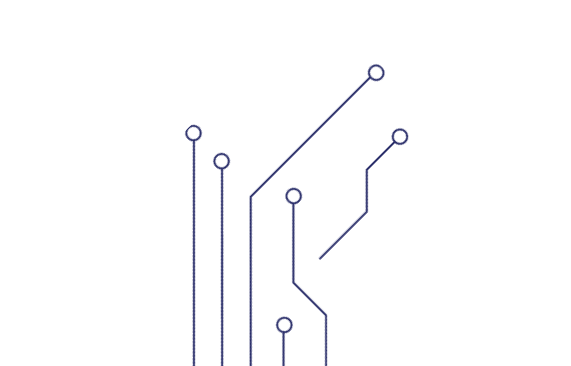 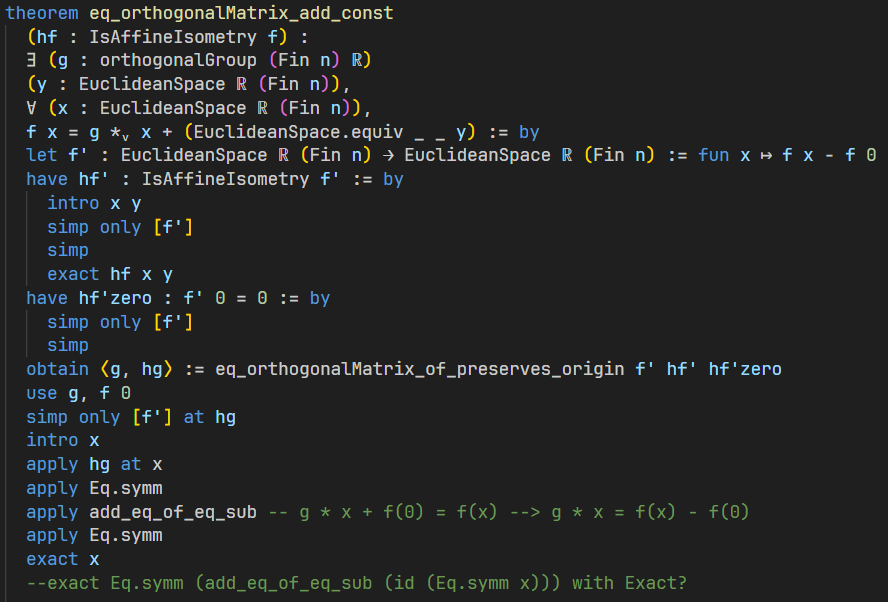 GOAL
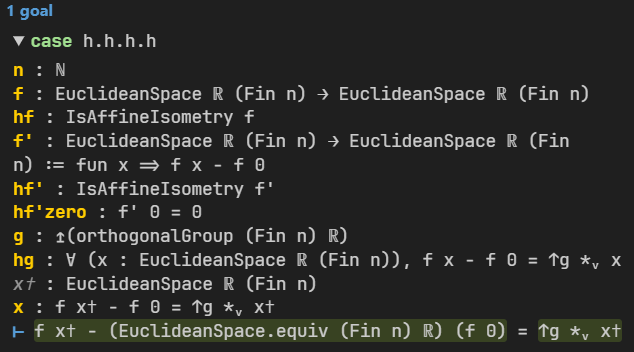 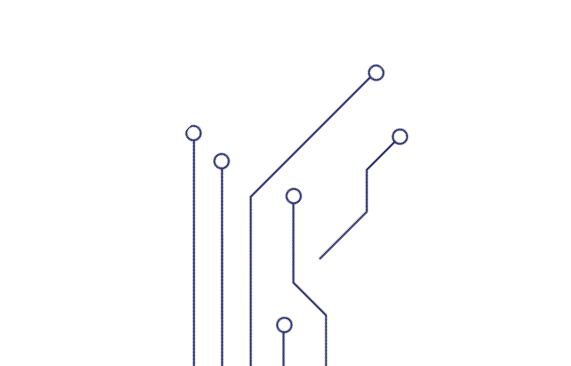 56
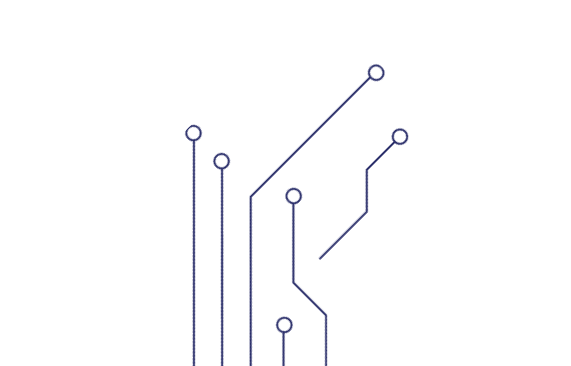 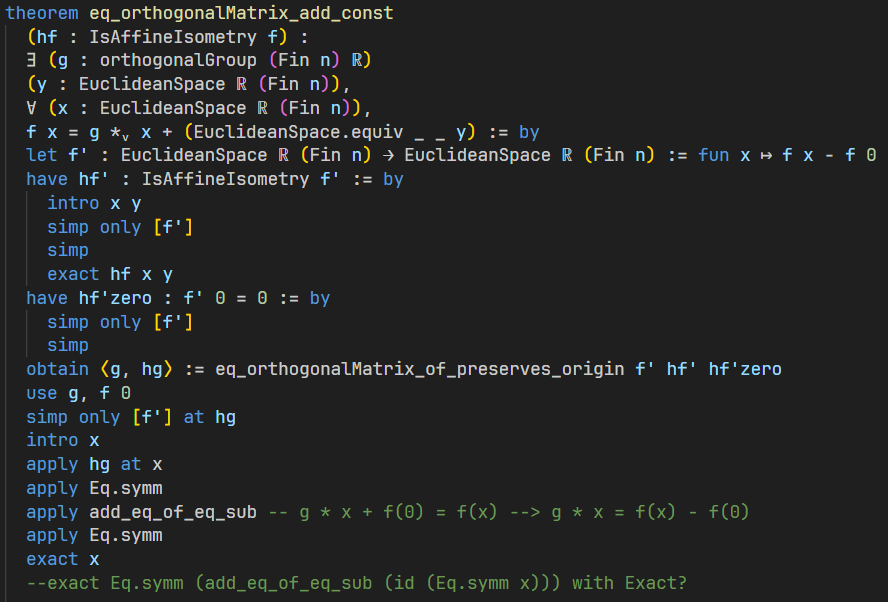 GOAL
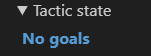 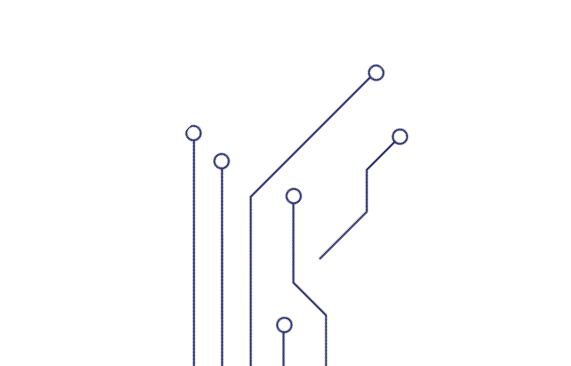 57
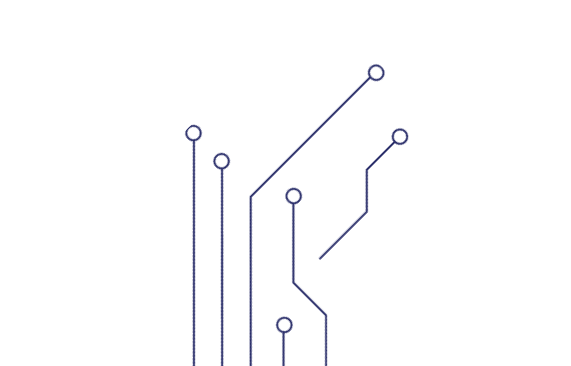 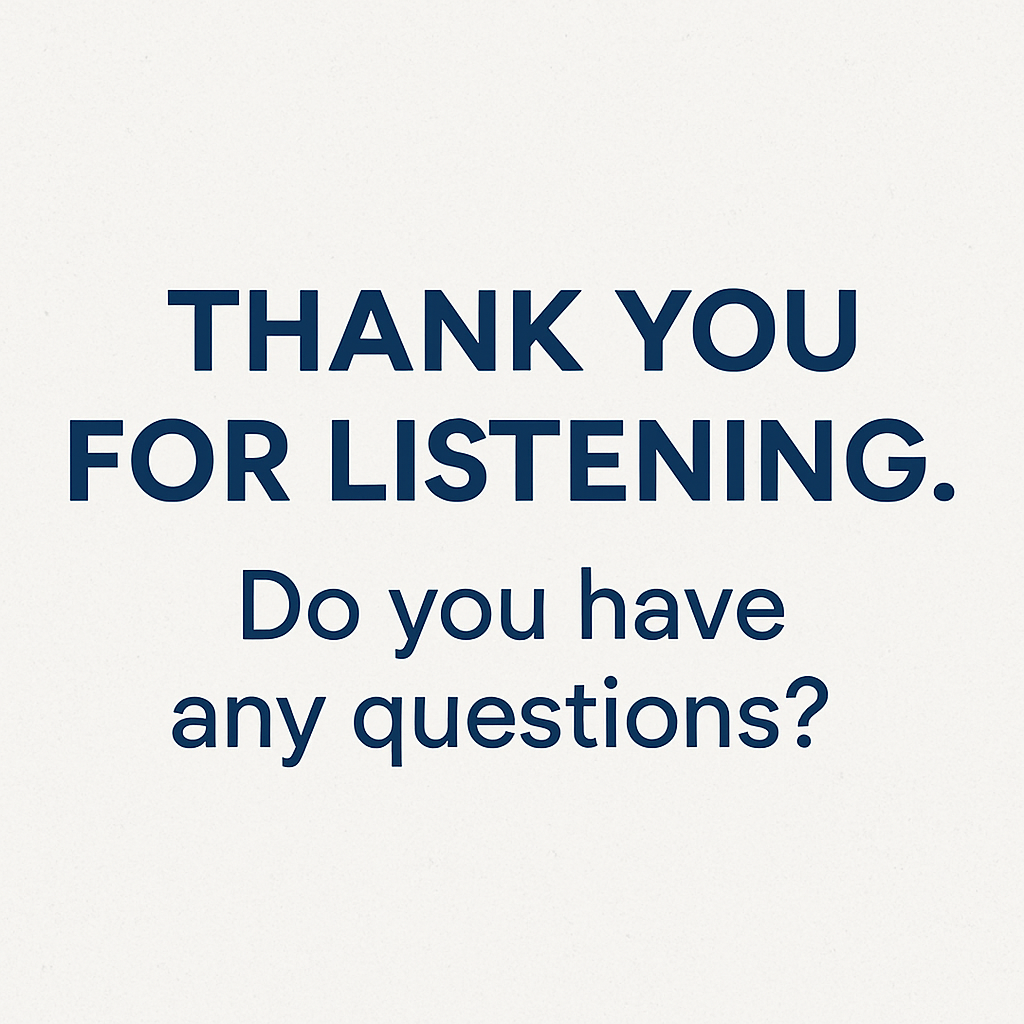 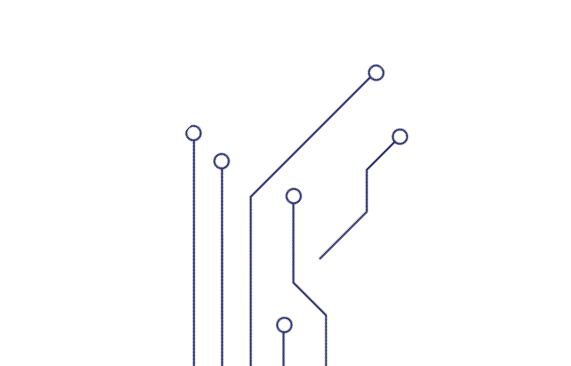 58